CRC Prevention
and the
NordICC Trial
Friday, November 3, 2023
AAPCE Annual Scientific Congress, Orlando, Florida
Andrew W. Swartz, MD
Departments of Emergency Medicine, Family Medicine, and Surgery
Yukon-Kuskokwim Delta Regional Hospital
Bethel, Alaska
Flight Surgeon, 144th Airlift Squadron
Alaska Air National Guard
Joint-Base Elmendorf-Richardson, Anchorage, Alaska
Biases
Disclosures
Am a member of a profession (and specialty) which profits from illness and it’s treatment
No financial interest in any patents or products
Not trying to get any votes
Not paid for this presentation
Practice in fear of the legal liability associated with “missing something”
Am a member of a society whose health care system is in financial jeopardy
I thoroughly enjoy determining what is wrong with someone and fixing it
Outline
National Polyp Study
History
Design
Results
Flexible Sigmoidoscopy Trials
Epidemiology principles
Design
Results
NordICC Trial
Design
Results
National Polyp Study
History
Design
Results
National Polyp Study
1950 – 1970:  Evidence Accumulates
Numerous autopsy/pathology findings indicated that essentially ALL colorectal cancers evolve within adenomatous polyps:
Extreme rarity of small cancers with no associated adenomatous tissue.
Age distribution of adenomas and cancers
Nearly all colons with cancer contain incidental adenomas
Etc.
National Polyp Study
1950 – 1970:  Evidence Accumulates
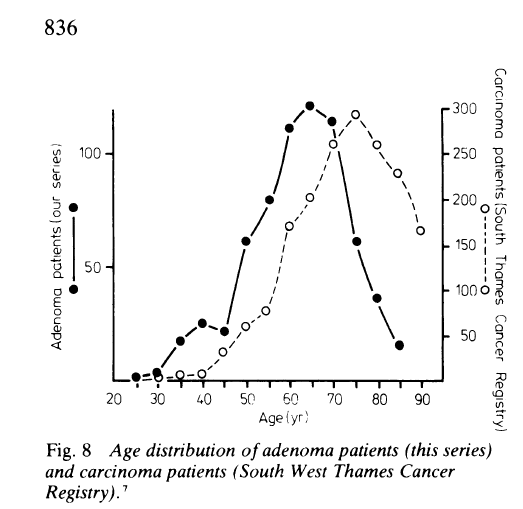 Konishi F, Morson BC. Pathology of colorectal adenomas: a colonoscopic survey. J Clin Pathol. 1982;35(8):830-841. doi:10.1136/jcp.35.8.830
National Polyp Study
Areas of minute invasive carcinomas are not uncommon in adenomas. Minute carcinomas not so associated with adenomas are rare. Only 10 (1.5%) in our series of frank carcinomas were under 1.5 cm. The smallest encountered in our series was a 5 mm carcinoma.  … if carcinoma commonly arises de novo, it is surprising that more such minute cases of carcinoma are not picked up in the innumerable sigmoidoscopic examinations now performed, or in the thousands of sections of normal colonic mucosa examined under the microscope for evidence of adequacy of excision of colonic carcinomas or for other reasons.
Enterline HT, Evans GW, Mercudo-Lugo R, Miller L, Fitts WT. Malignant potential of adenomas of colon and rectum. JAMA. 1962;179:322-330. doi:10.1001/jama.1962.03050050012003
National Polyp Study
“If some cancers do not arise from adenomatous polyps and villous adenomas, what is the alternative mechanism of histogenesis?  Apart from the special problem of cancer in ulcerative colitis, no alternative has yet been described. The concept of cancer 'de novo', whatever this means in morphological terms, remains in the realm of hypothesis.”1
This remains true today, 49 year later.
1.  Morson B. President's address. The polyp-cancer sequence in the large bowel. Proc R Soc Med. 1974 Jun;67(6 Pt 1):451-7. PMID: 4853754; PMCID: PMC1645739.
National Polyp Study
DESIGN
Theory, Falsifiable Assertion, Experiment
Theory: Most/all CRC starts in an adenomatous polyp
Assertion:  Removing adenomatous polyps will prevent most/all CRC
Experiment:  Follow patients who have had a colonoscopy which clears the colon of adenomas, and compare the CRC rate to a control population
National Polyp Study
Patient Pool
- Previous Hx. of Colon Cancer
- Unrelated Polypectomy
- Inflammatory Bowel Disease
- Family Hx. of Familial Polyposis
All patients Referred for
initial Colonoscopy Or 
Complete Colonoscopy After
Proctoscop or Flex Sig
Excluded
1980-1990
Excluded
9112 - Colonoscopy
4763 - No Polyps Found on Colonoscopy
 422 - Cancer Found on Colonoscopy
 149 - IBD and other findings
3778 – Patients with Polyps
1214 – Eligible,
Non-Randomized Patients
1418 – Eligible,
Randomized
Patients
1146 – Ineligible Patients
those who did not consent to join the study
those who were excluded from protocol follow-up for medical reasons, distance from the participating center, or inability to give informed consent.
776 – Non Adenomatous Polyps
127 – Malignant Polyps
 35 – Sessile Polyp > 3 cm
208 – Incomplete Exam
Figure 1.  National Polyp Study flow chart
[Speaker Notes: Eligible, non-randomized patients:]
National Polyp Study
1418 – Eligible,
Randomized
Patients
Arm A
offered colonoscopy and air-contrast barium enema 1 and 3 years after the initial entry polypectomy
Arm B
offered colonoscopy and air-contrast barium enema only 3 years after the initial polypectomy
ALL
offered colonoscopy and air-contrast barium enema at 6 years after the initial polypectomy
National Polyp Study
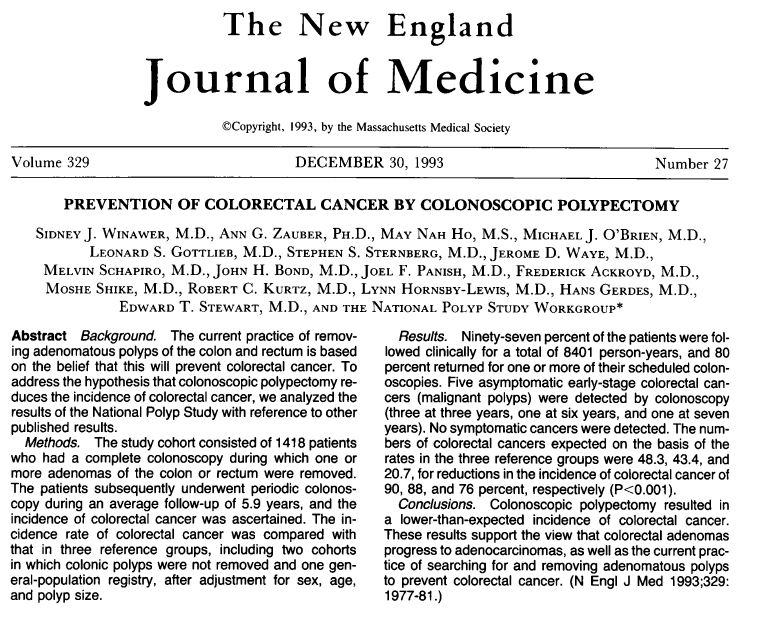 National Polyp Study
RESULTS

Patients
97% follow-up for total of 8401 person-years.
80% of patients returned for one or more of their scheduled colonoscopies
Outcomes
Five asymptomatic early-stage cancers detected by colonoscopy
Zero symptomatic cancers were detected
National Polyp Study
To what should the outcome be compared?
Reference group 1  (Mayo Clinic cohort)
Polyps ≥ 1 cm 1965-1970
9y follow-up

Reference group 2 (St Mark’s Hospital, London)
Excision of rectal adenomas 1957-1980
14y follow-up

Reference group 3 (NCI SEER data)
Average risk U.S. population (age-matched)
1983-1987 (i.e. the midpoint of the study period)
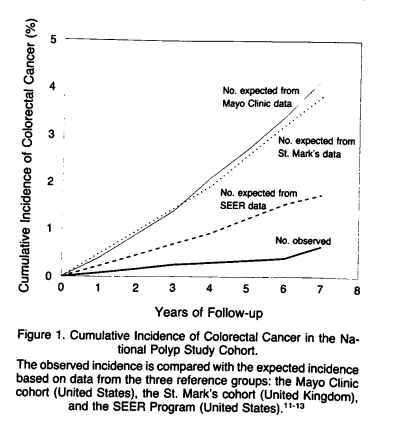 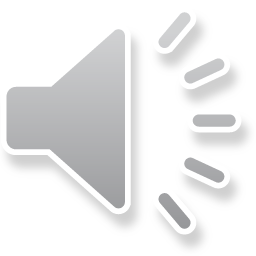 How thorough were colonoscopies in the 1980’s?

	video resolution?
	withdrawal time?
	prep qualities?
	etc.
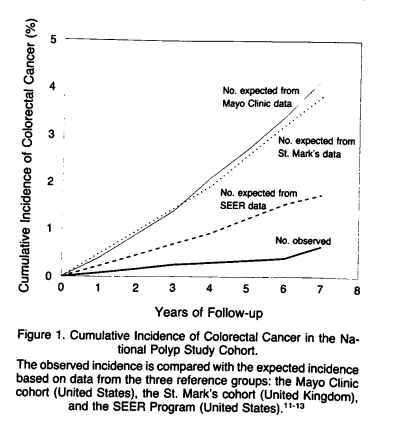 National Polyp Study
History
Design
Results
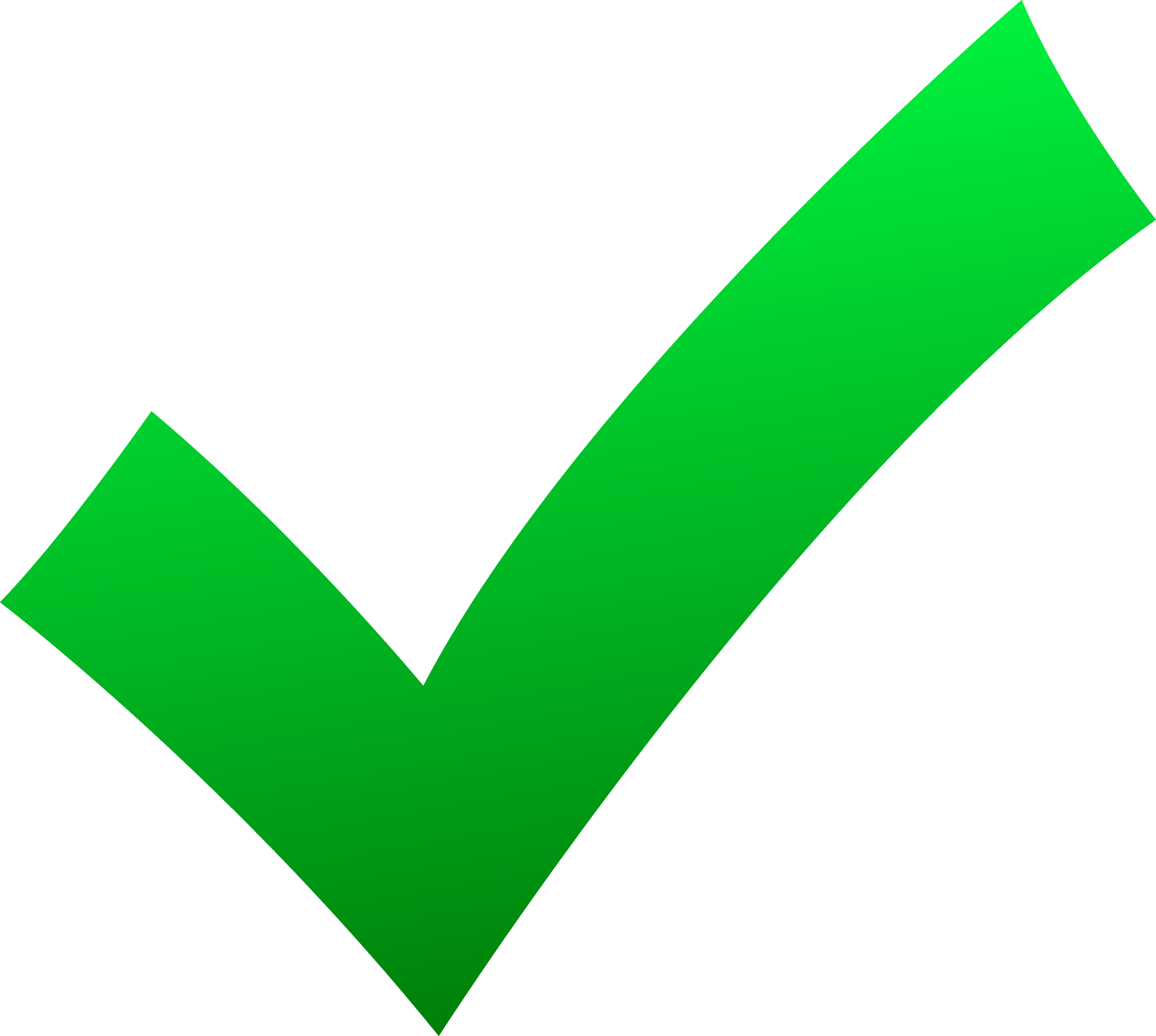 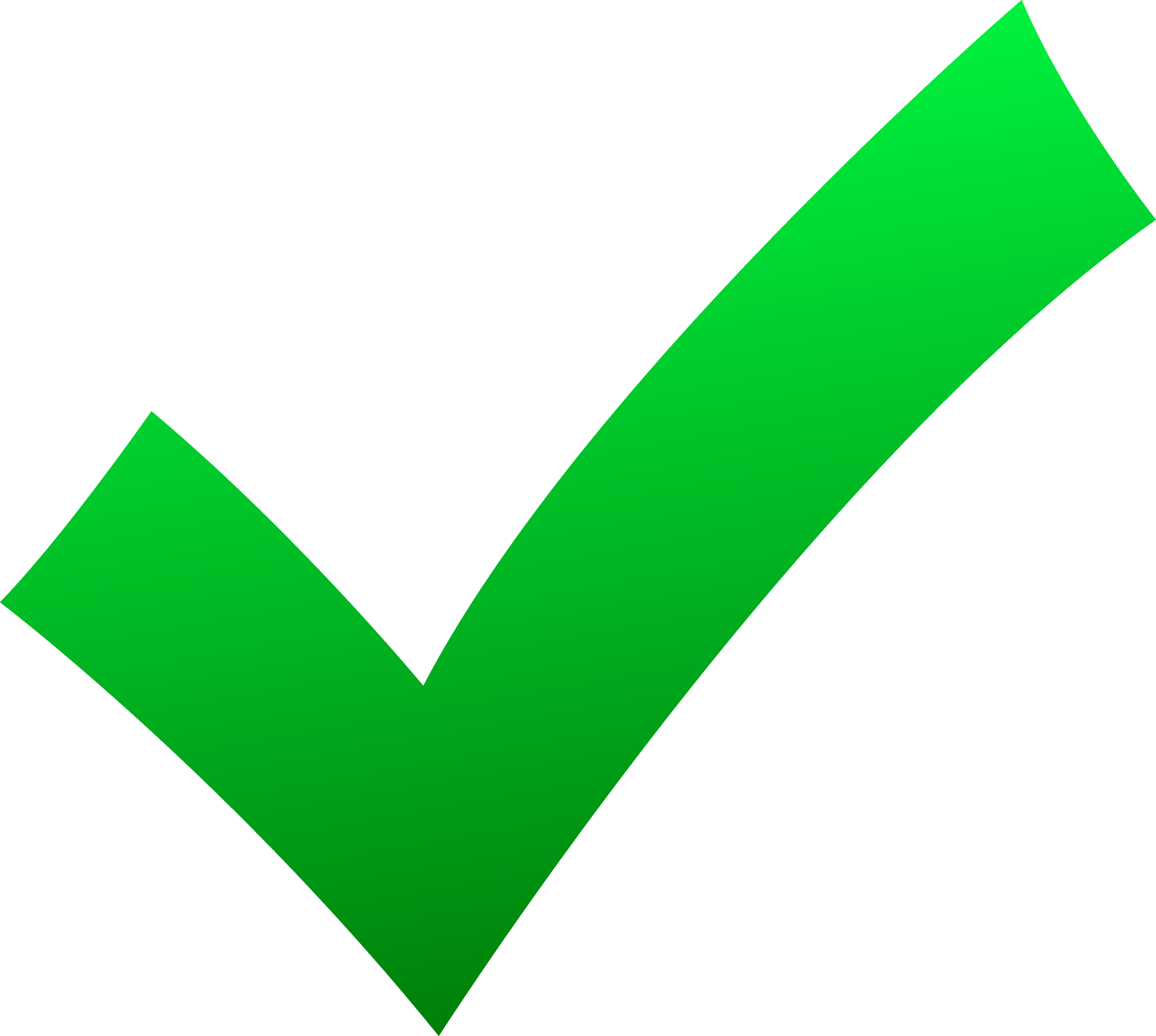 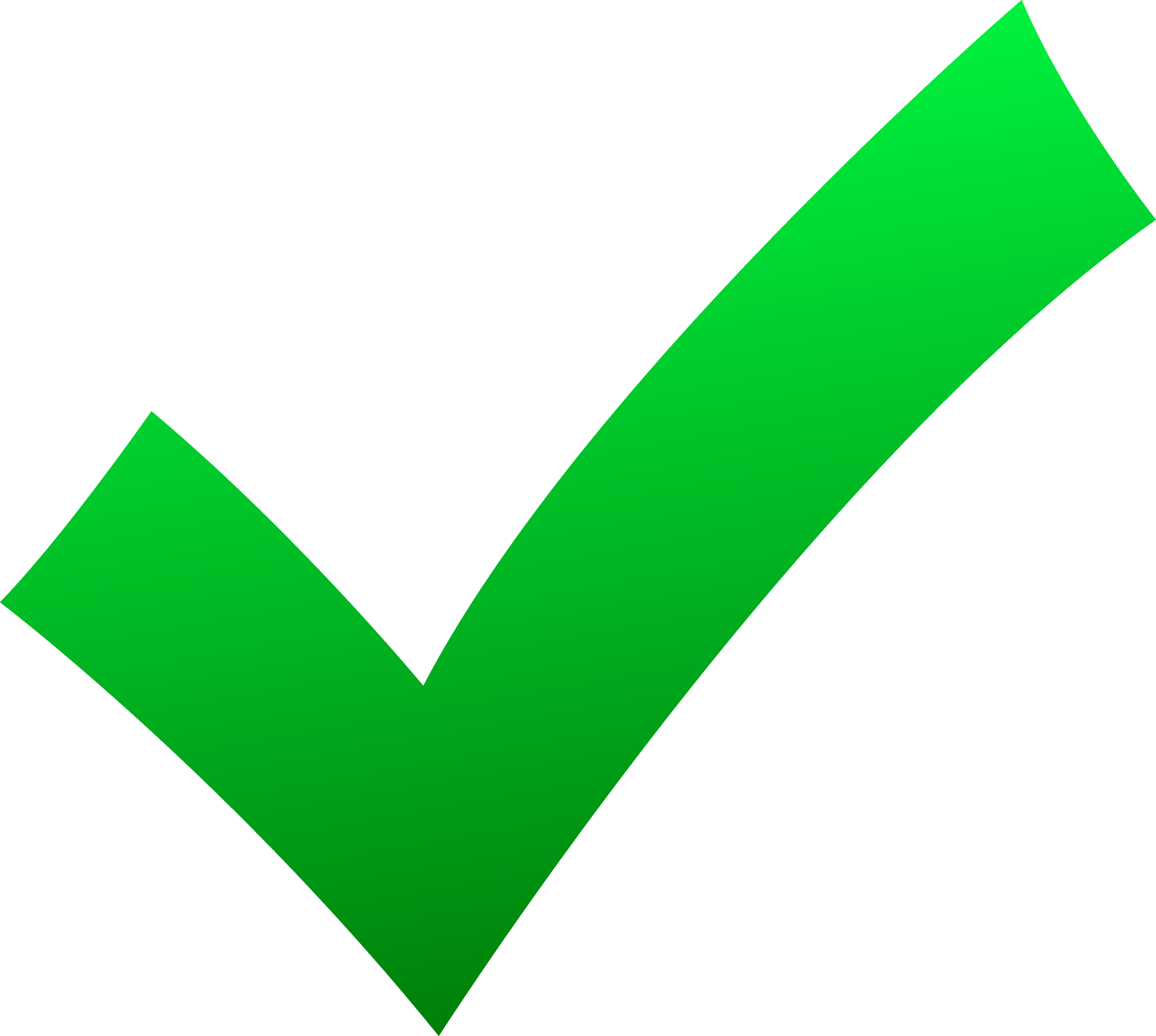 Flexible Sigmoidoscopy Trials
Epidemiology principles
Randomization + Selection Bias (19 slides)
Cumulative Incidence Plots
Group Comparisons
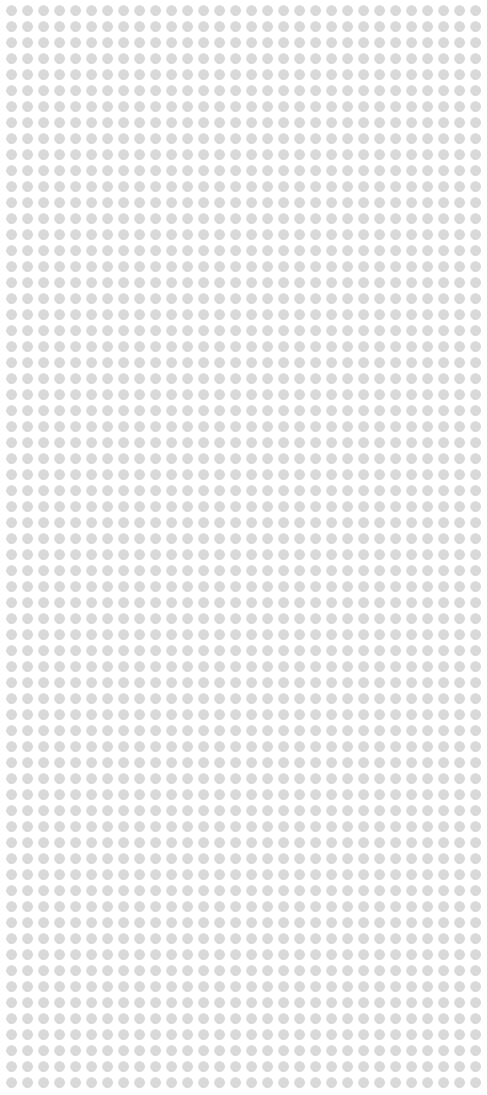 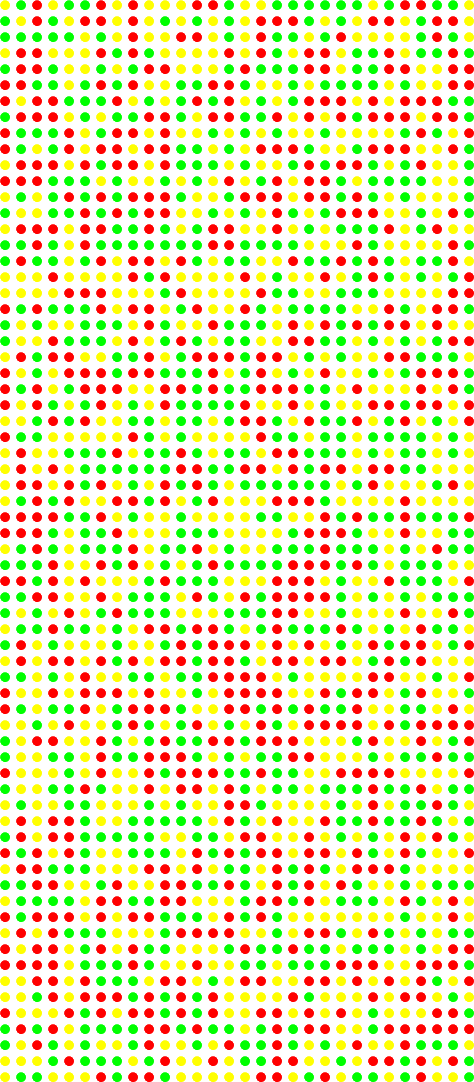 Entire Study Population
[Speaker Notes: This is a large heterogeneous group (2040 individuals) with fairly equal number of reds, yellows, and greens.

In an RCT, it is RANDOMIZED into two identical heterogeneous groups (1020 each).]
Group Comparisons
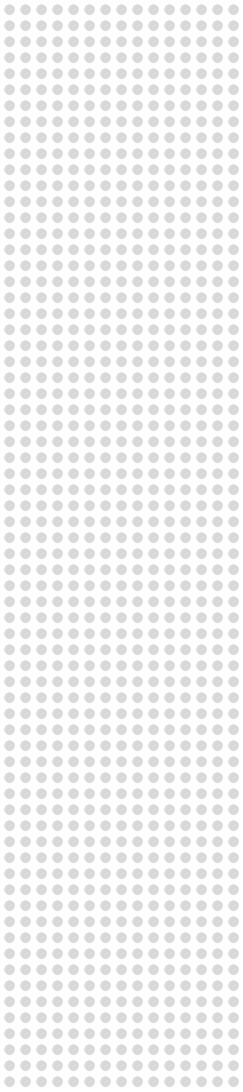 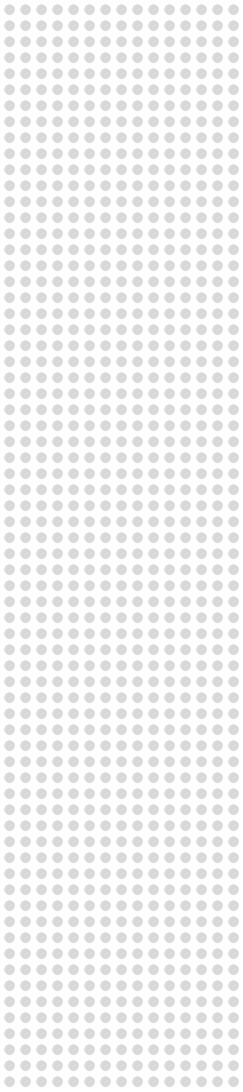 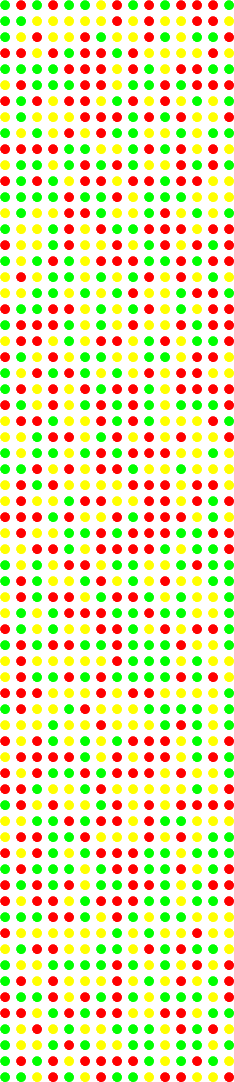 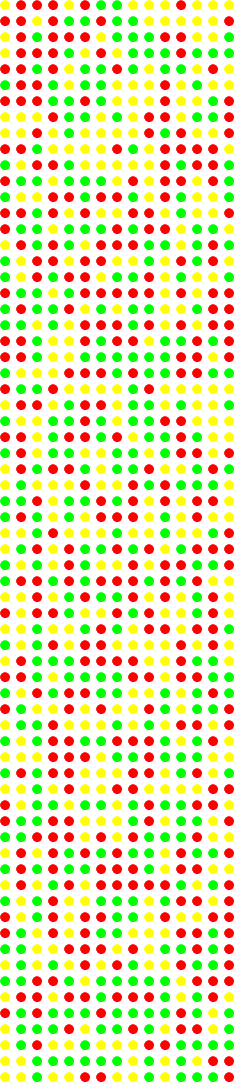 Intervention                                                                                       Control
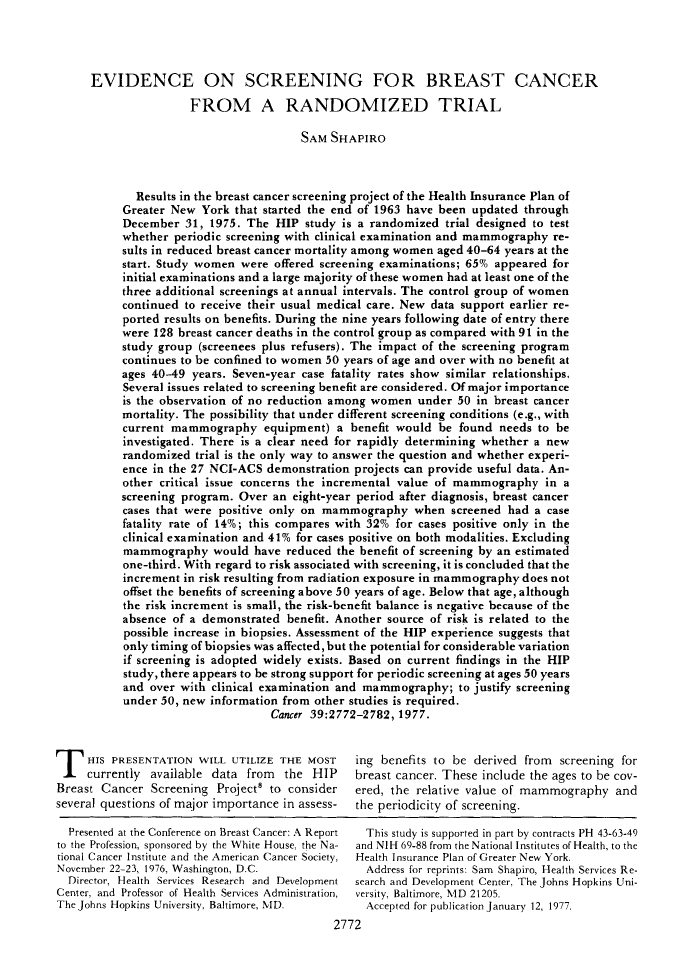 [Speaker Notes: The best example can be found in one of the HIP articles.  (Note it is published in the same Journal!).]
Attendees vs. Non-Attendees
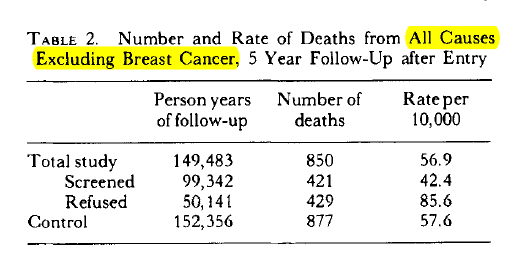 RR = 0.495   [0.43 - 0.57]
p = 0.000000000000000000000000104
   = 1.04 x 10-25
Shapiro S. Evidence on screening for breast cancer from a randomized trial. Cancer. 1977 Jun;39(6 Suppl):2772-82.
[Speaker Notes: At first glance, this make look like powerful evidence for mammograms.
But remember:  this is NON-BREAST-CANCER Mortality.  Suicides, trauma, heart attacks, sepsis, etc.
There is no rational mechanism for mammograms to cause this effect.
And if we were to believe it, then it logically follows that men should be getting the mammograms also.



http://apfloat.appspot.com/
(0.5^0.5) * 1.77245385091 * (112.357557 ^ ((1/2)-1)) * (2.718281828 ^ (-112.357557/2))  = 0.000000000000000000000000047  ( = 4.7 x 10^-26)

http://keisan.casio.com/calculator
chi2pd(112.36,1)  = 1.5029350308499680944682274135205942007041363759762E-26]
Group Comparisons
Healthy Lifestyle
Neutral Lifestyle
UN-Healthy Lifestyle
[Speaker Notes: This is a large heterogeneous group.

In an RCT, it is RANDOMIZED into two identical heterogeneous groups.]
Group Comparisons
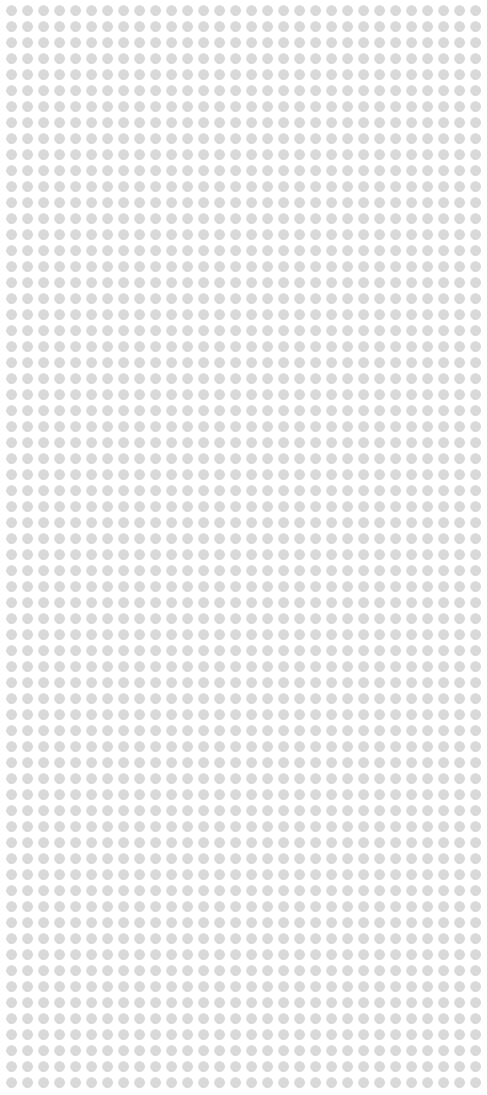 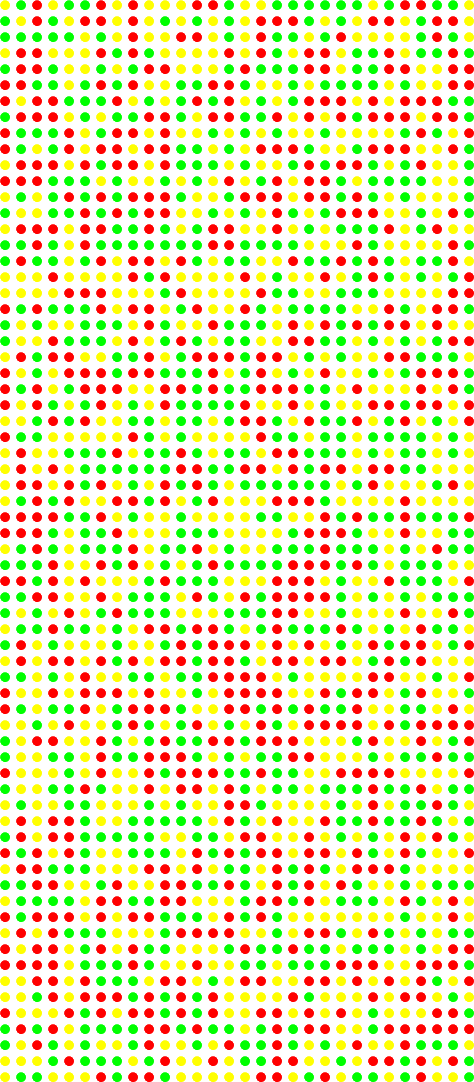 Entire Study Population
[Speaker Notes: This is a large heterogeneous group (2040 individuals) with fairly equal number of reds, yellows, and greens.

In an RCT, it is RANDOMIZED into two identical heterogeneous groups (1020 each).]
Group Comparisons
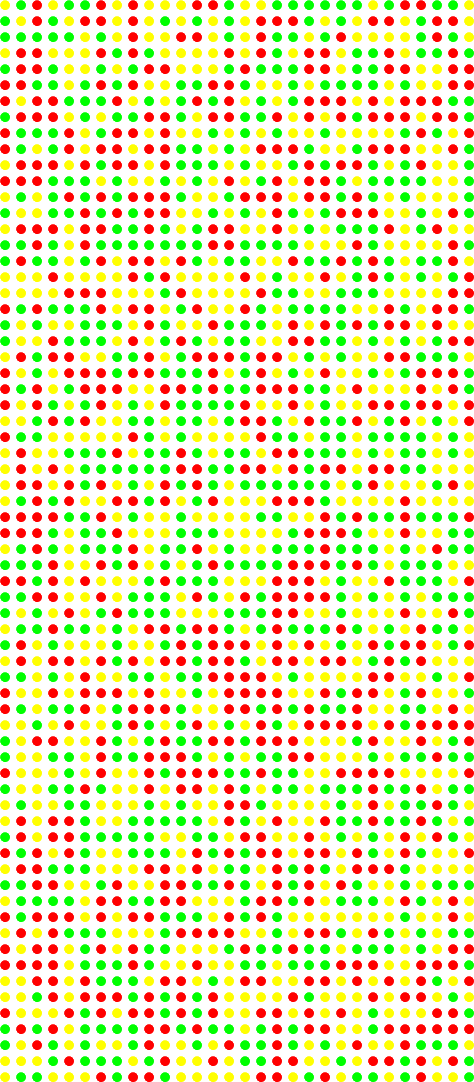 Entire Study Population
[Speaker Notes: This is a large heterogeneous group (2040 individuals) with fairly equal number of reds, yellows, and greens.

In an RCT, it is RANDOMIZED into two identical heterogeneous groups (1020 each).]
Group Comparisons
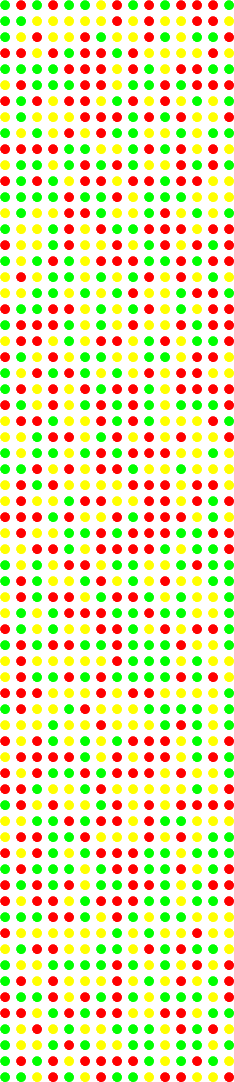 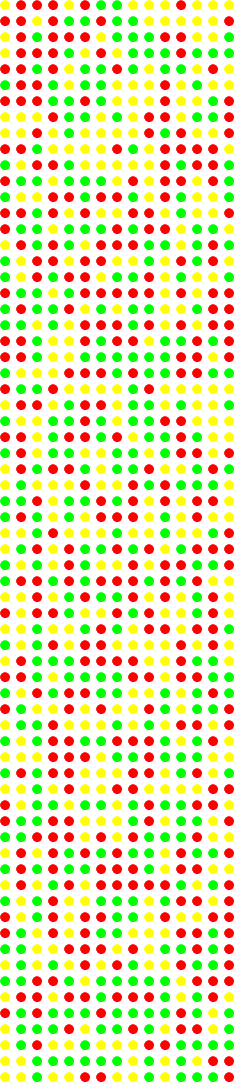 Intention-To-Treat
Intervention                                                                                       Control
Group Comparisons
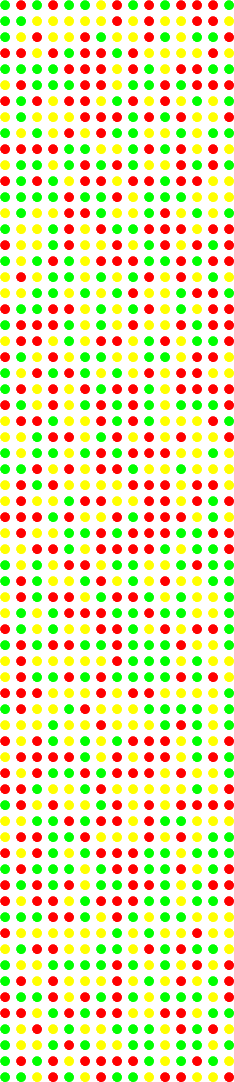 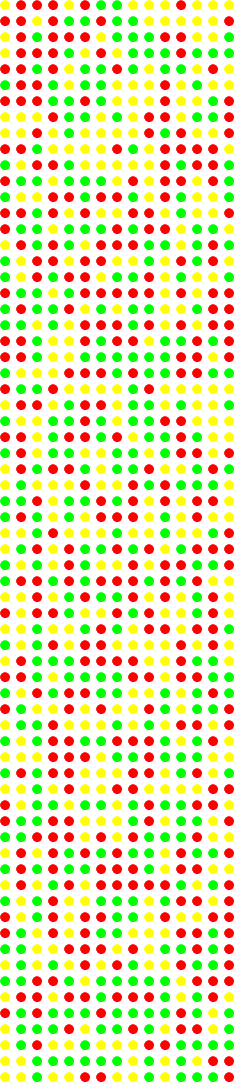 Intention-To-Treat
Intervention                                                                                       Control
Group Comparisons
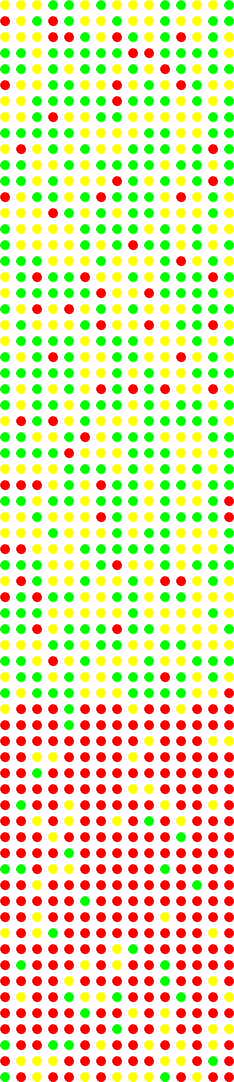 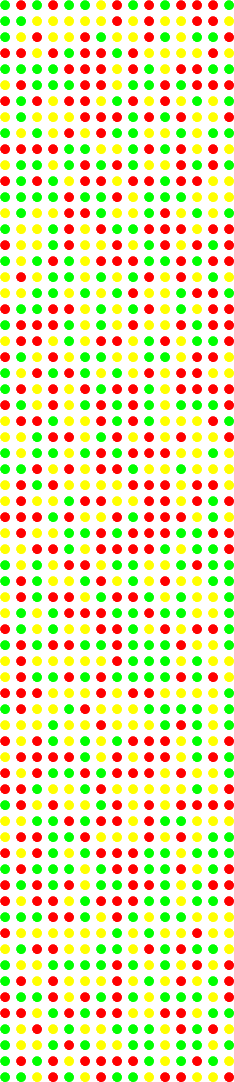 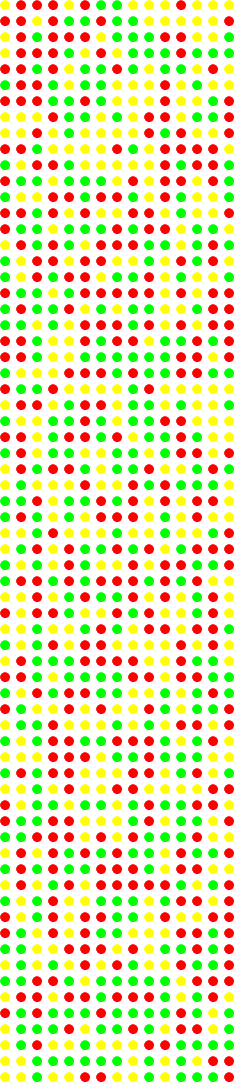 Per Protocol
Intervention                                                                                       Control
[Speaker Notes: How do I know this?  Specifically, how do I know that the attenders had a better prognosis than the non-attenders?]
Group Comparisons
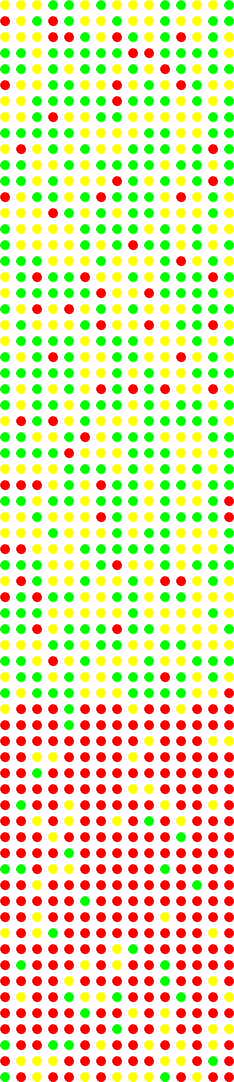 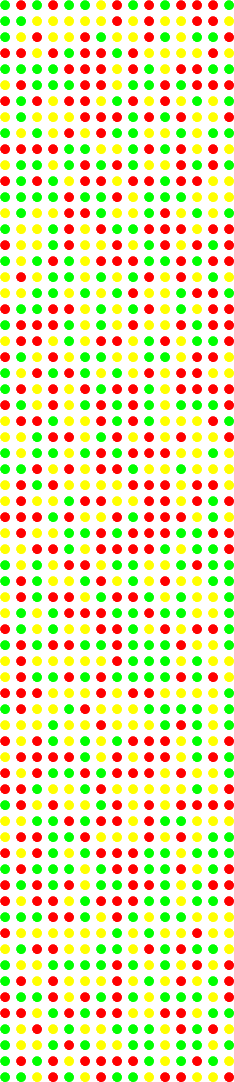 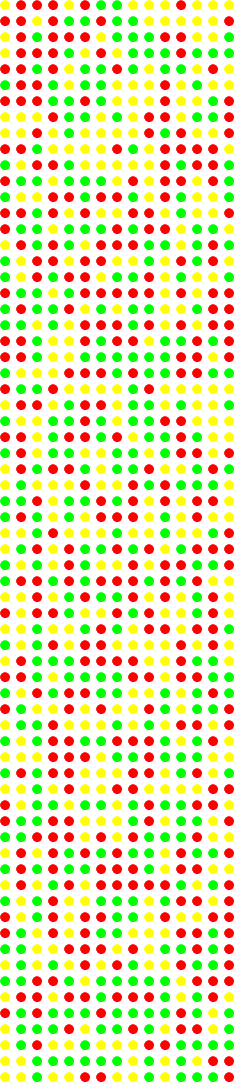 Intervention                                                                                       Control
[Speaker Notes: The excess events in the non-attenders, compared to the controls, PROVES the presence of selection bias.]
Group Comparisons
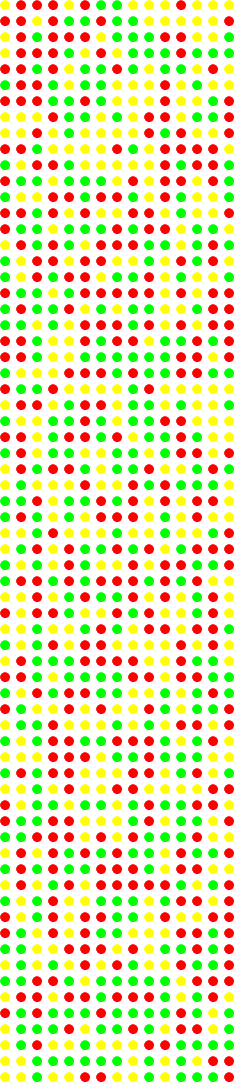 Intervention                                                                                       Control
[Speaker Notes: Here, the deficit of events in the non-attenders PROVES the presence of selection bias.  But here, it is in the opposite direction.
Specifically, the deaths which SHOULD be in the non-attendee group MUST be in the attender group.]
Group Comparisons
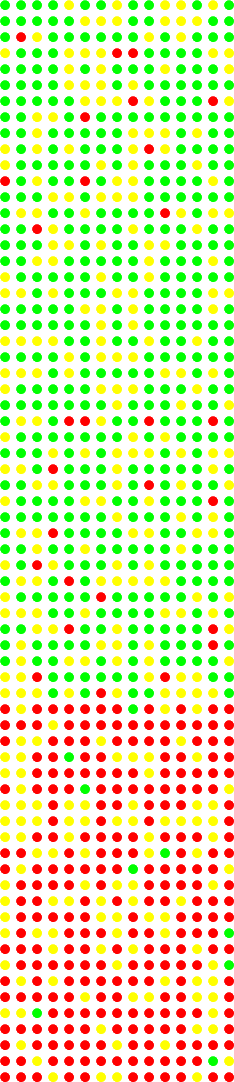 Observational
(cohort)
Group Comparisons
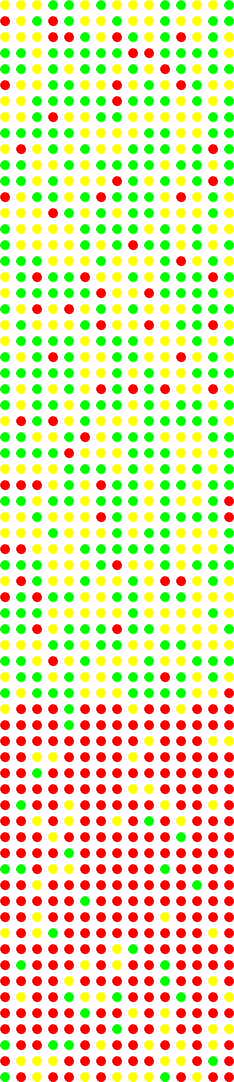 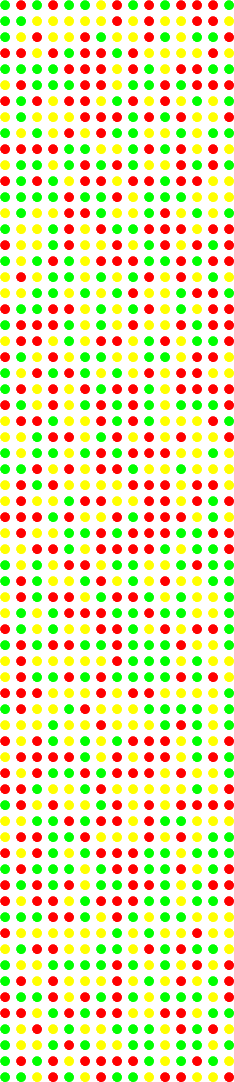 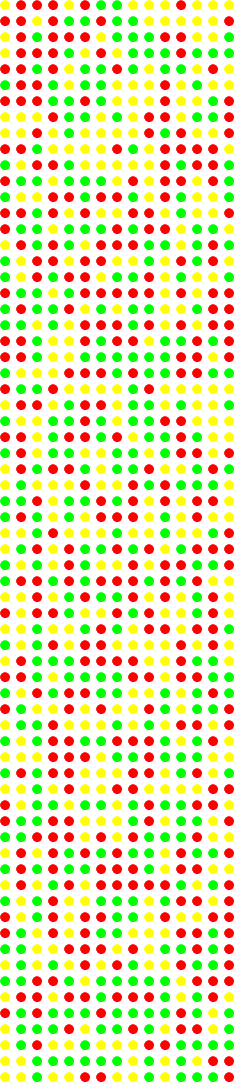 Intervention                                                                                       Control
[Speaker Notes: This is a large heterogeneous group.

In an RCT, it is RANDOMIZED into two identical heterogeneous groups.]
Comparison
Forest Plot
RR
95% CI
P-value
Group Comparisons
As Randomized
0.99
[0.90 - 1.09]
0.78
Attendees vs Controls
0.74
[0.66 - 0.83]
2.01 x 10-7
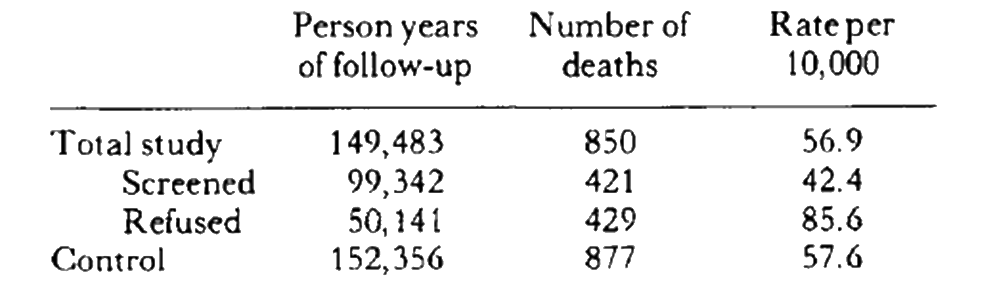 Non-attendees vs Controls
1.49
[1.33 - 1.67]
1.10 x 10-11
Attendees vs Non-attendees
0.50
[0.43 - 0.57]
1.04 x 10-25
0.33
0.5
0.75
1
2
3
3
Benefit
Harm
HIP:  Deaths from All Causes Excluding Breast Cancer  (N = 31,000/31,000)
Group Comparisons
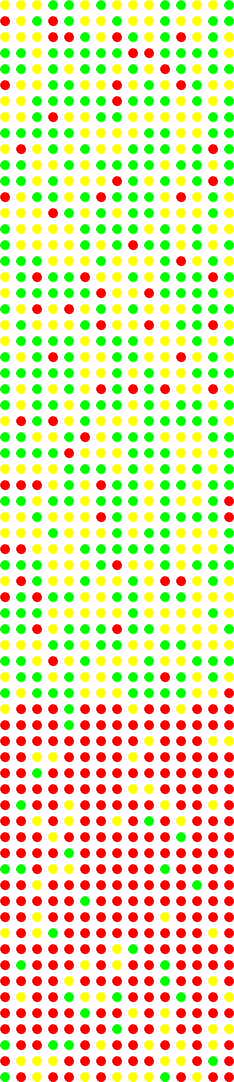 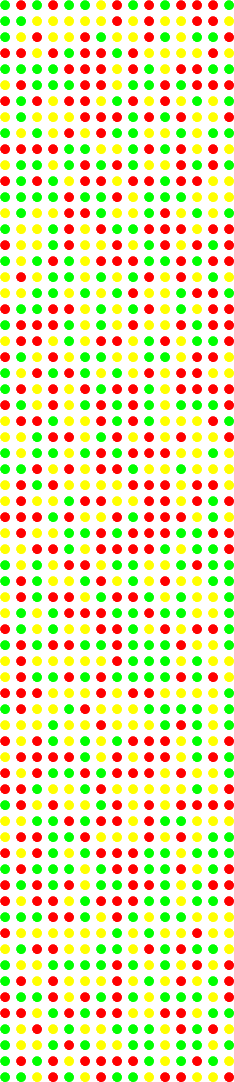 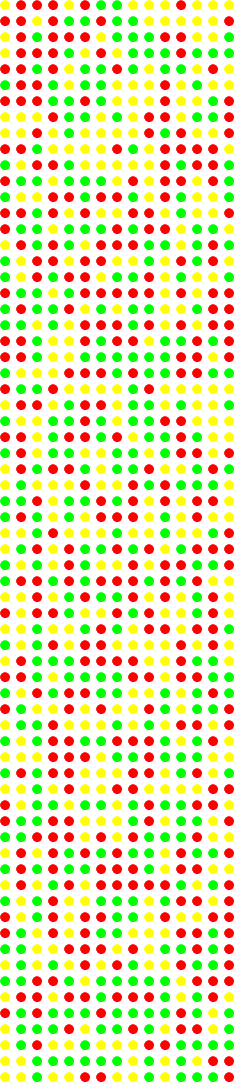 Intervention                                                                                       Control
[Speaker Notes: This is a large heterogeneous group.

In an RCT, it is RANDOMIZED into two identical heterogeneous groups.]
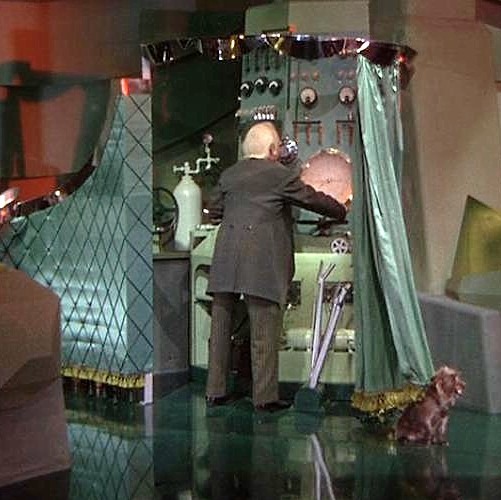 Flexible Sigmoidoscopy Trials
Epidemiology principles
Randomization + Selection Bias
Cumulative Incidence Plots
Designs
Results
General design of the FlexSig Trials
Unscreened persons
randomization
Screening group
Control group
FlexSig + f/u
Results
Results
Results of the FlexSig Trials
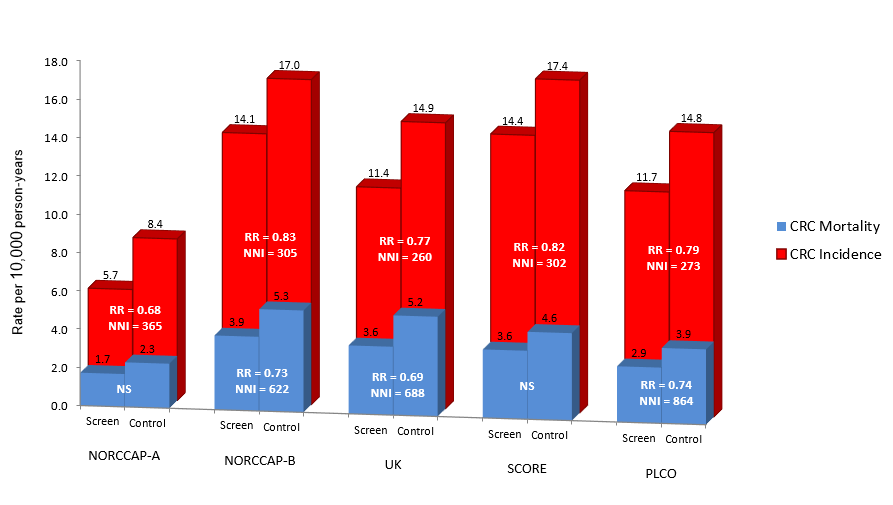 PLCO:  CRC incidence (as randomized)
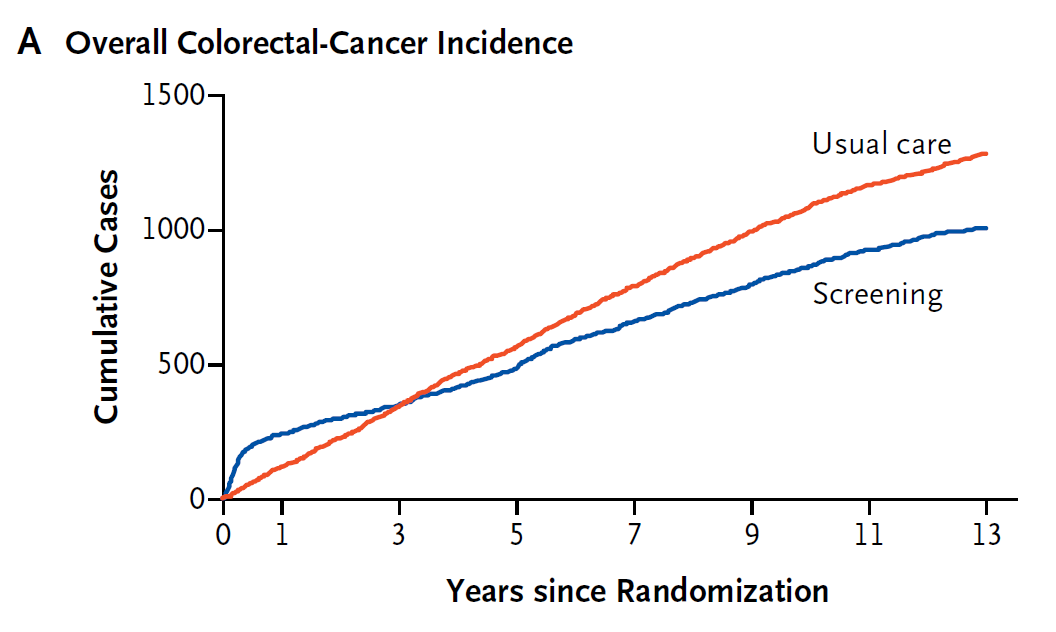 Custom Tool:  Relative Risk Ruler
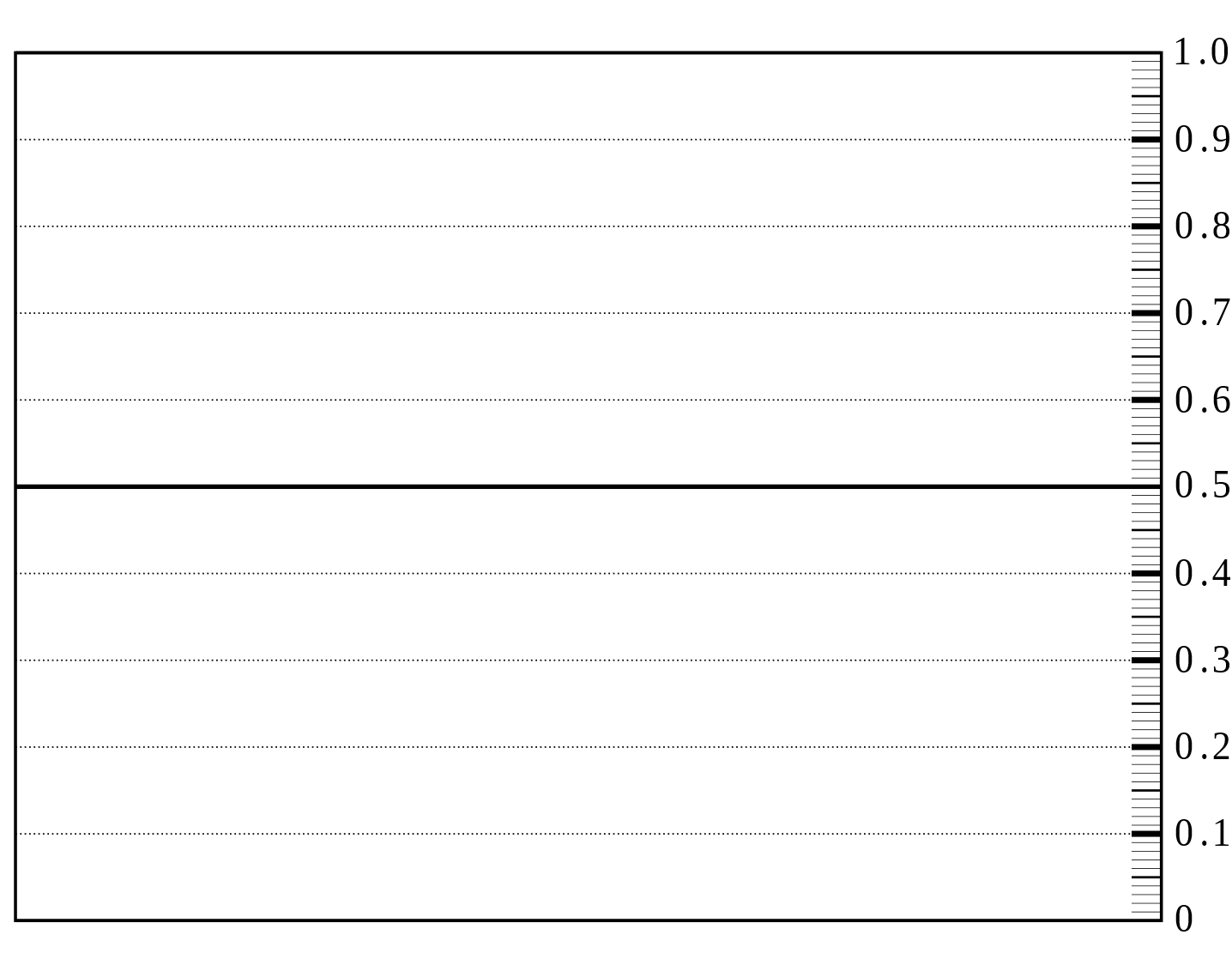 Custom Tool:  Relative Risk Ruler
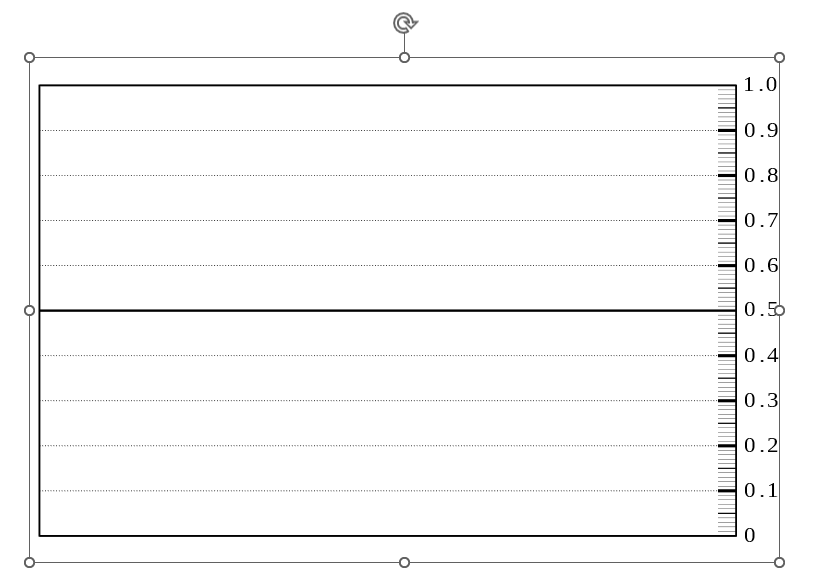 PLCO:  CRC incidence (as randomized)
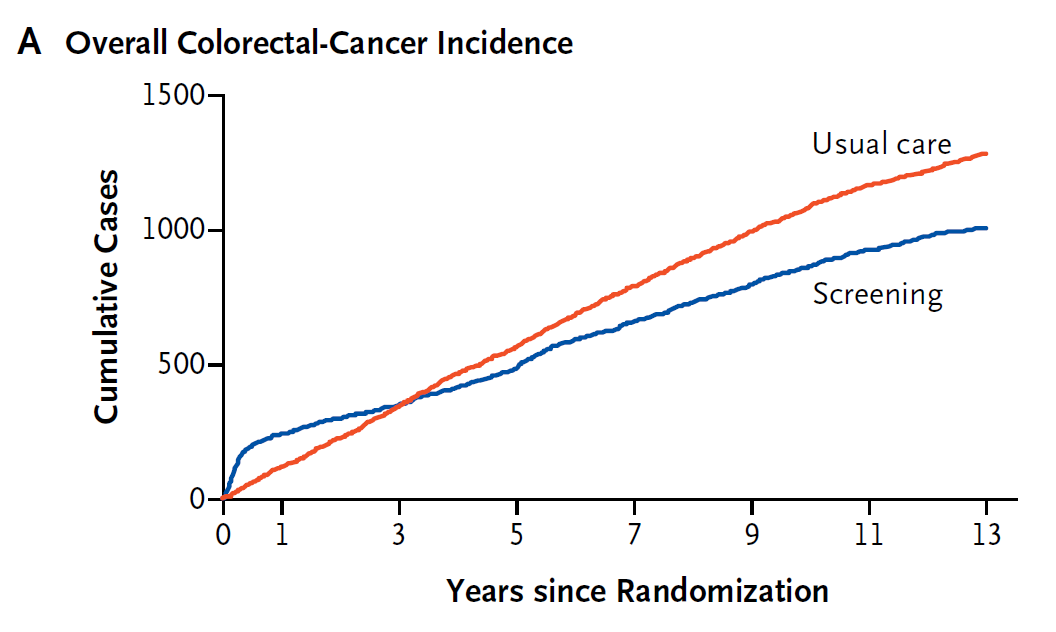 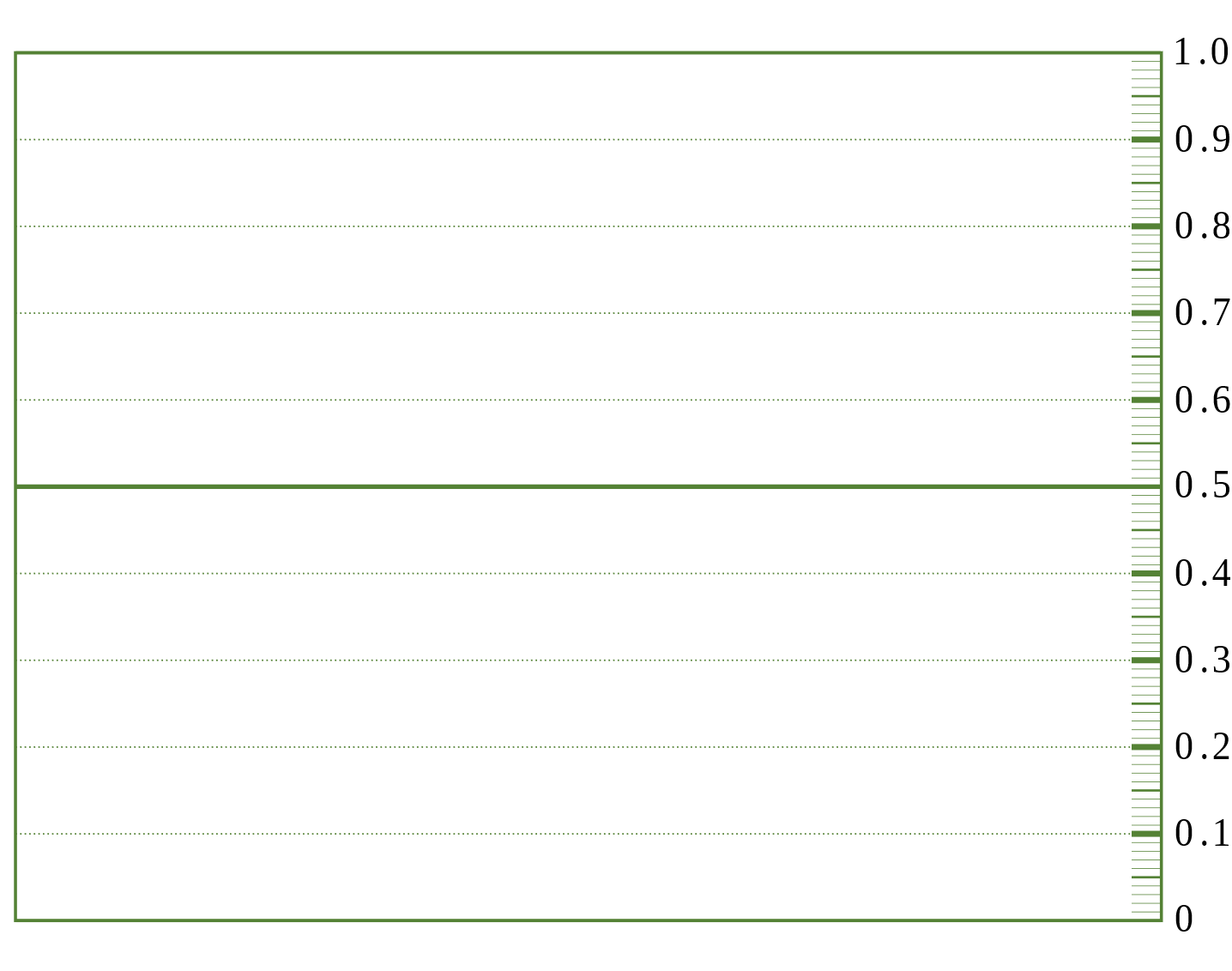 Results of the FlexSig Trials
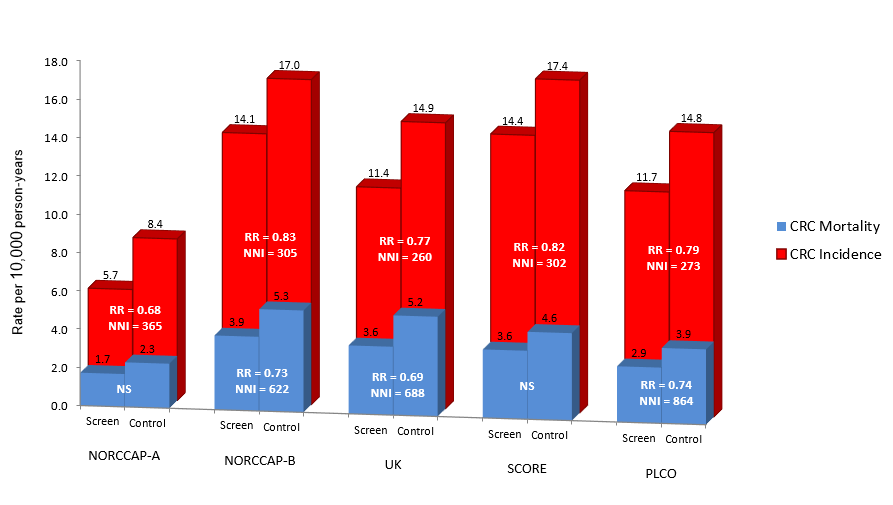 PLCO:  CRC incidence (as randomized)
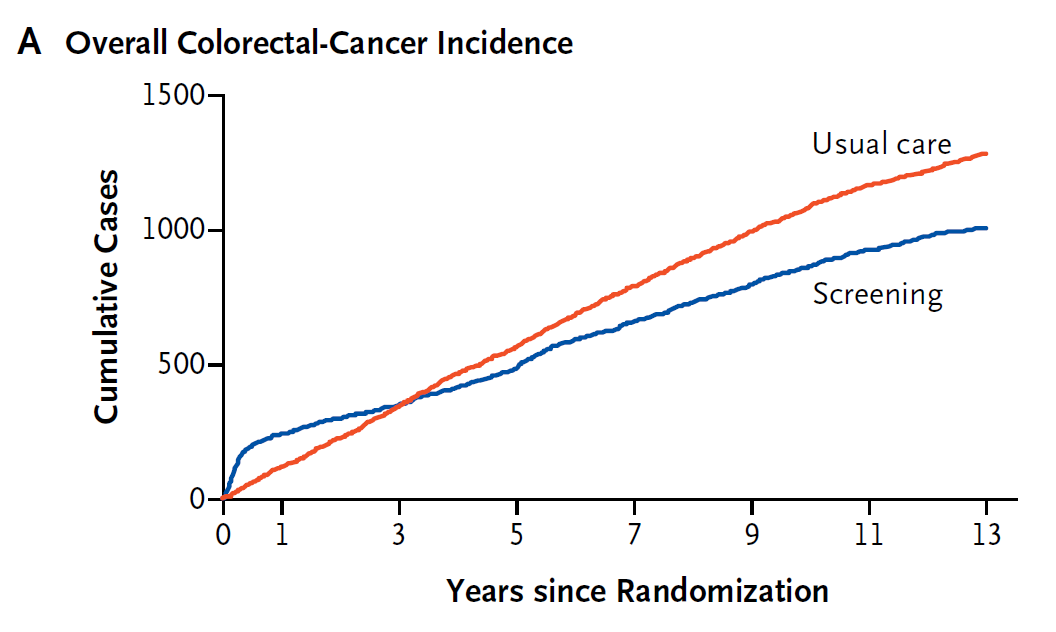 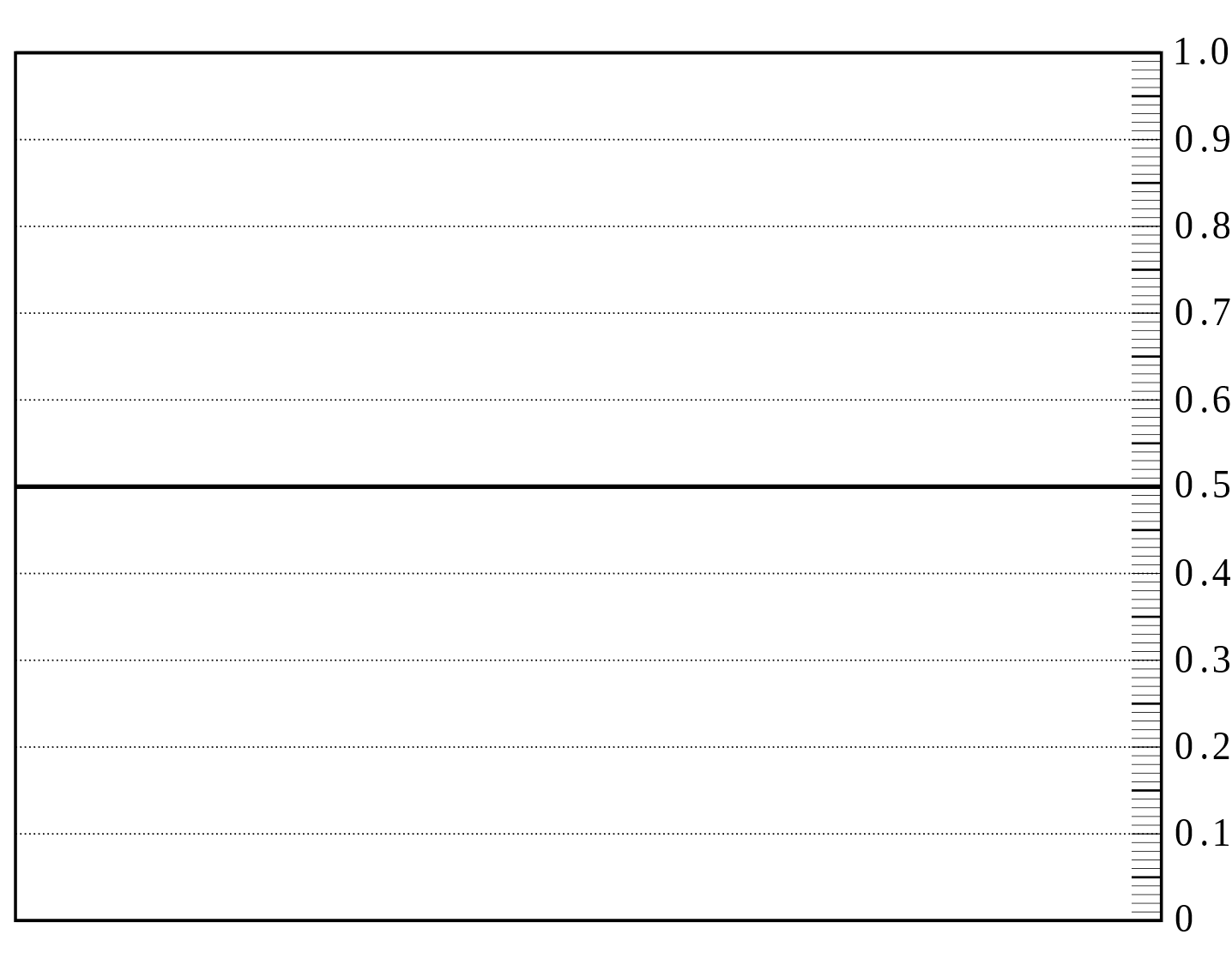 PLCO:  CRC incidence (as randomized)
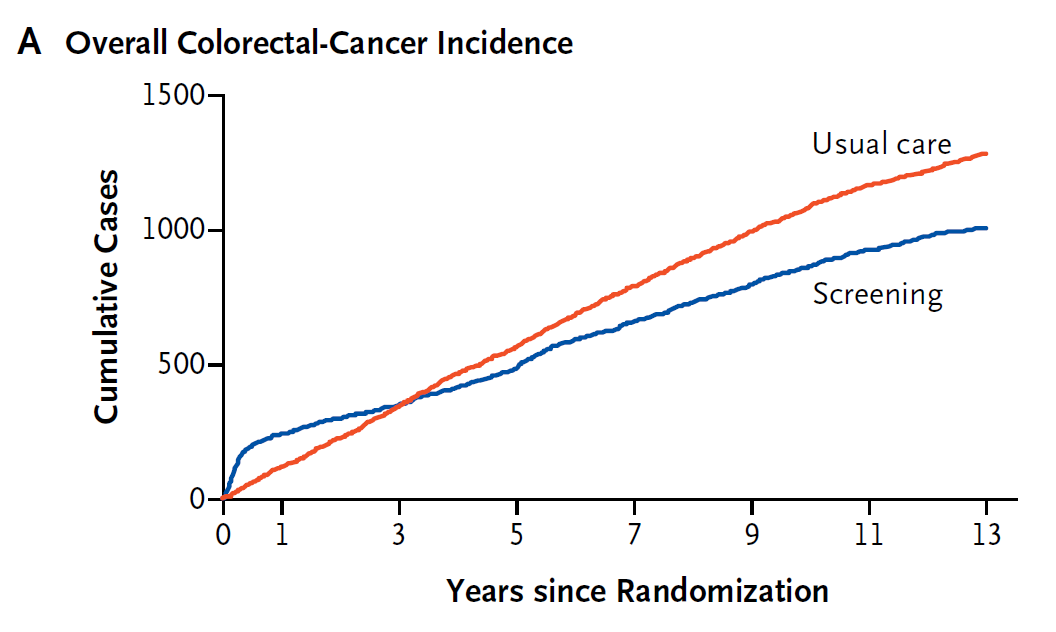 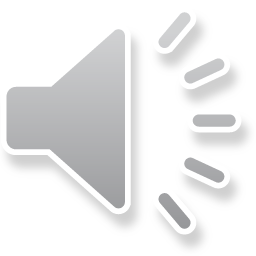 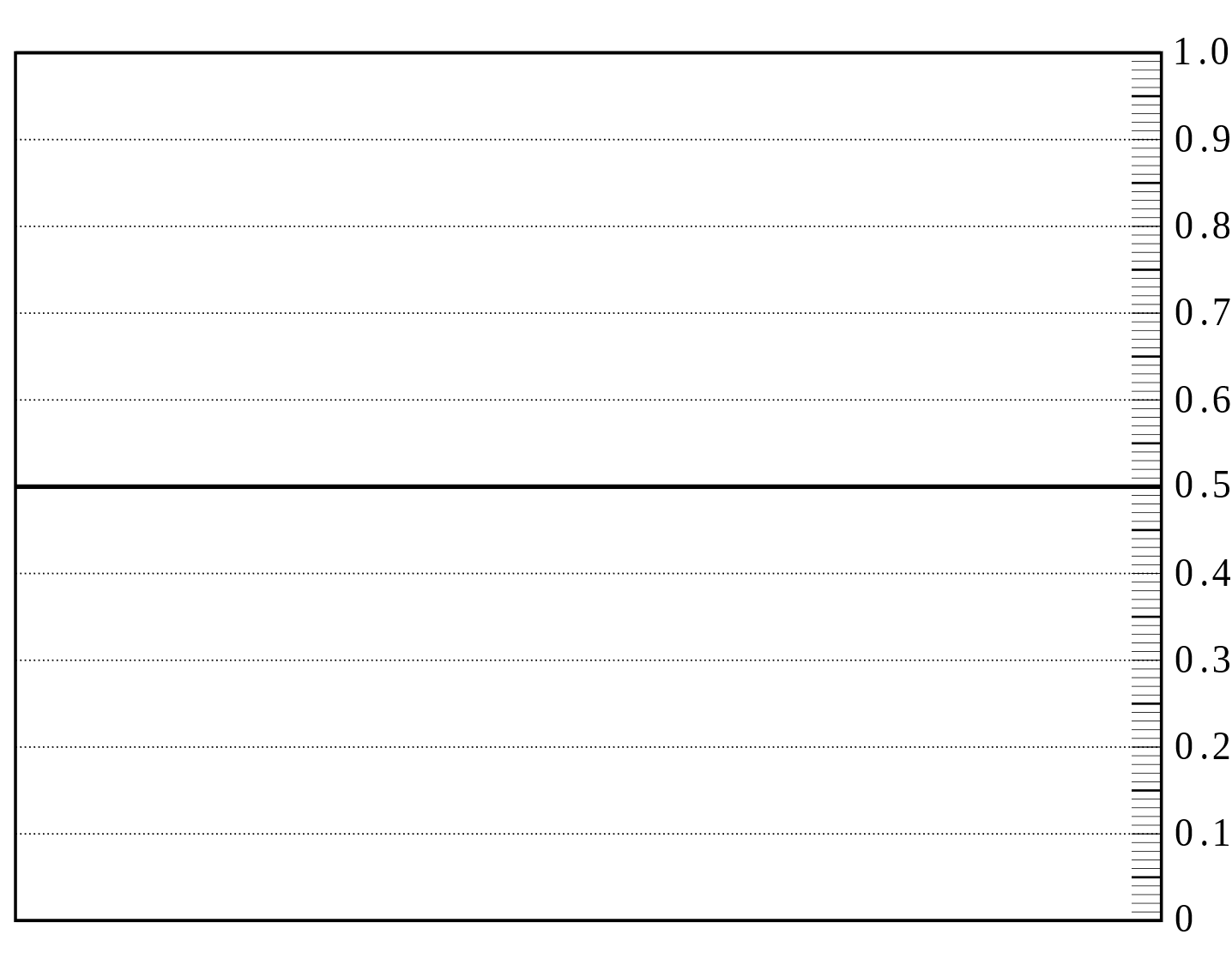 ~40% of mucosa inspected
80% attendance
If
PLCO:  CRC incidence (as randomized)
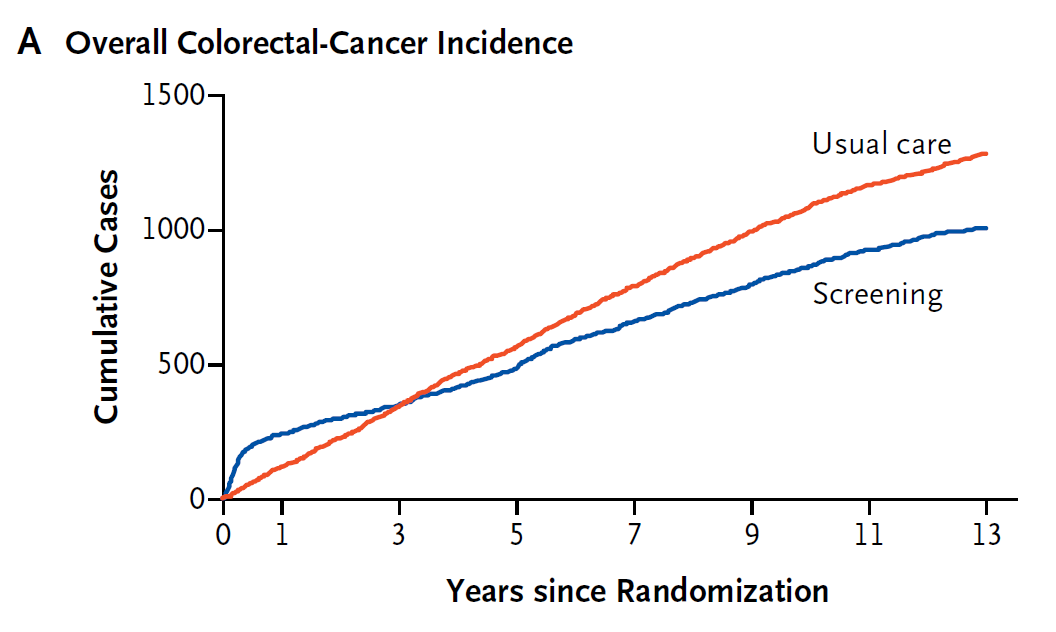 If incident CRC was reduced 30% by inspecting 40% of the mucosa…
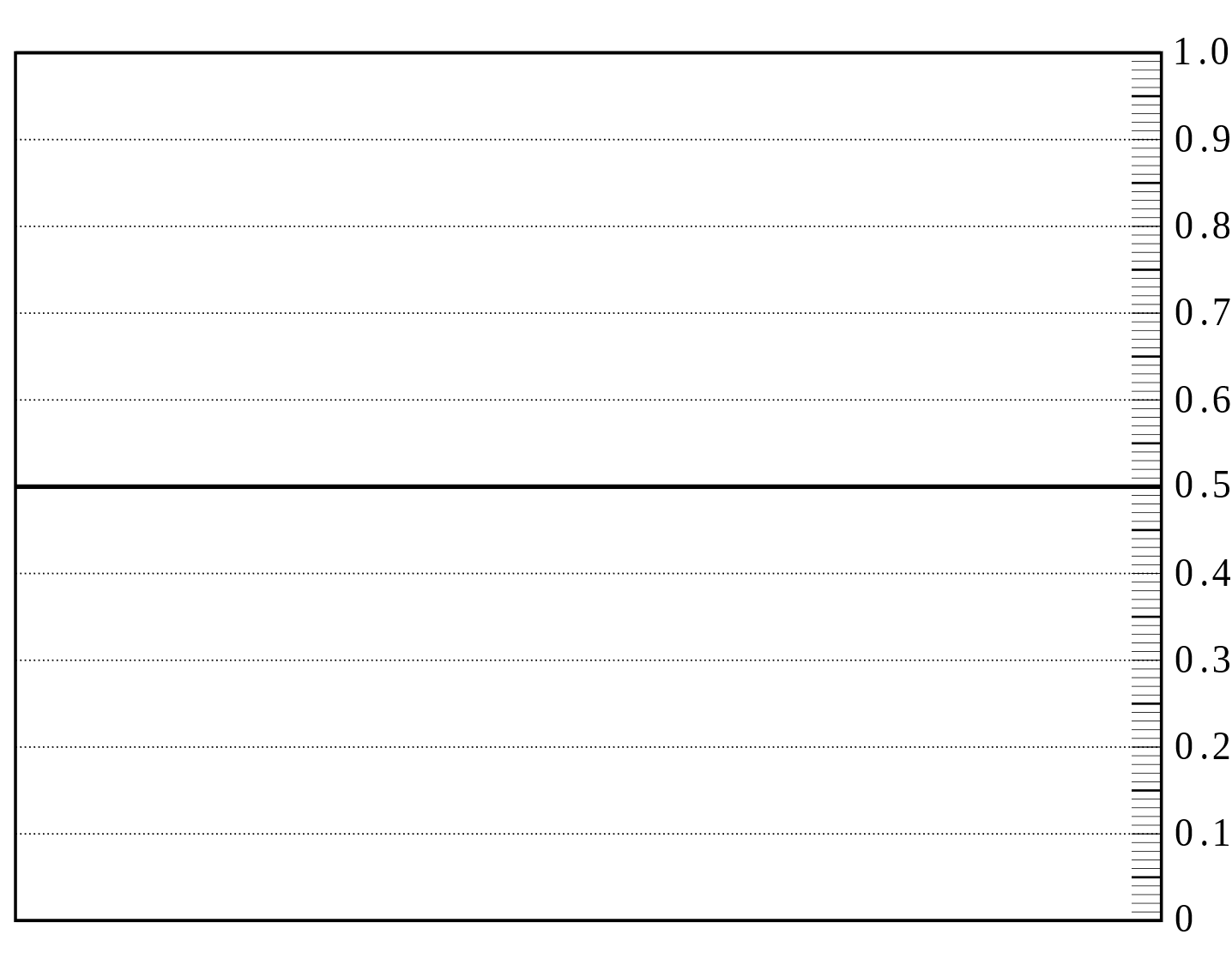 … doesn’t that imply about 75% CRC reduction for the inspected mucosa?
~40% of mucosa inspected
80% attendance
FlexSig Results:  Takehome
60%-80% reduction in CRC (for the screened mucosa, as randomized).

Obvious implication for the effectiveness of screening colonoscopy.
Flexible Sigmoidoscopy Trials
Epidemiology principles
Randomization + Selection Bias
Design
Results
Cumulative Incidence Plots
Extrapolated results
NordICC Trial
12,574
Bretthauer M, Kaminski MF, Løberg M, et al. Population-Based Colonoscopy Screening for Colorectal Cancer: A Randomized Clinical Trial. JAMA Intern Med. 2016;176(7):894. doi:10.1001/jamainternmed.2016.0960
Poland
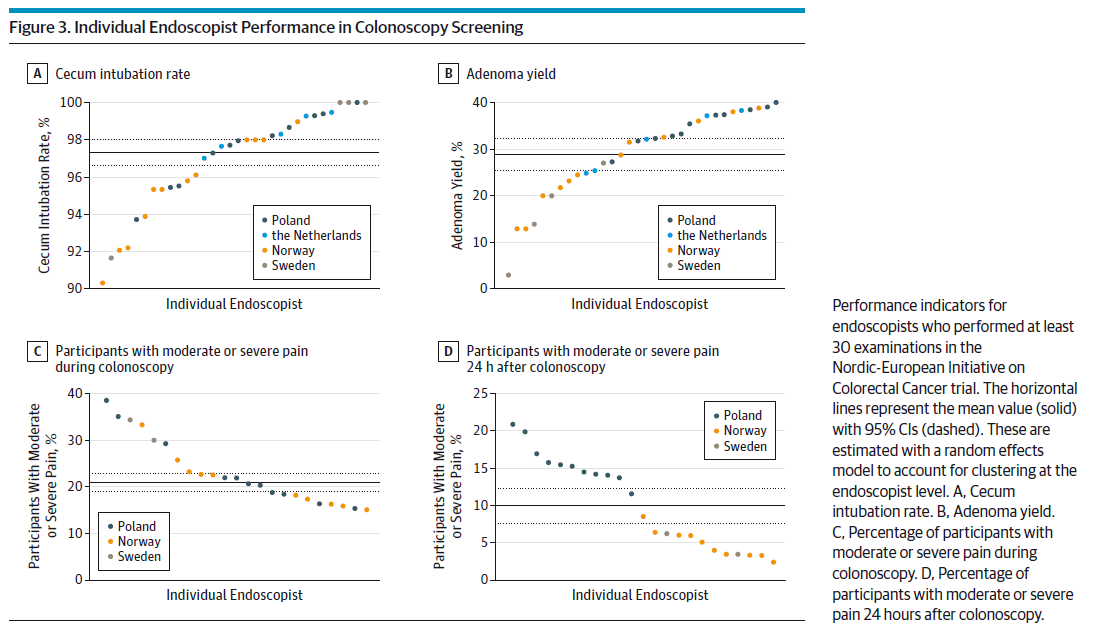 Bretthauer M, Kaminski MF, Løberg M, et al. Population-Based Colonoscopy Screening for Colorectal Cancer: A Randomized Clinical Trial. JAMA Intern Med. 2016;176(7):894. doi:10.1001/jamainternmed.2016.0960
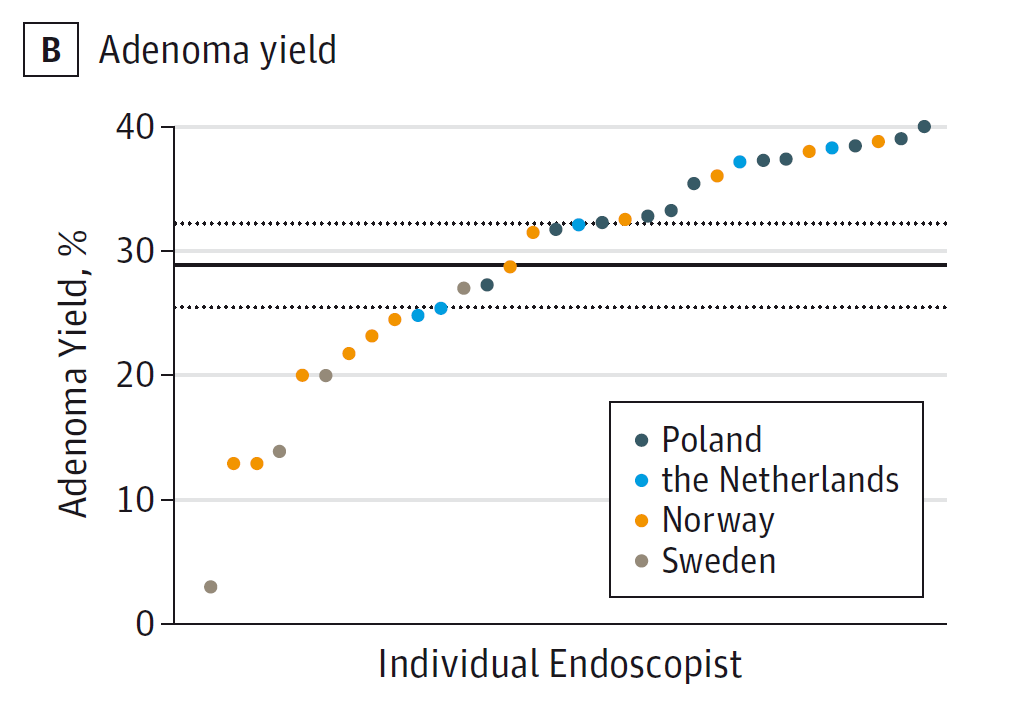 Bretthauer M, Kaminski MF, Løberg M, et al. Population-Based Colonoscopy Screening for Colorectal Cancer: A Randomized Clinical Trial. JAMA Intern Med. 2016;176(7):894. doi:10.1001/jamainternmed.2016.0960
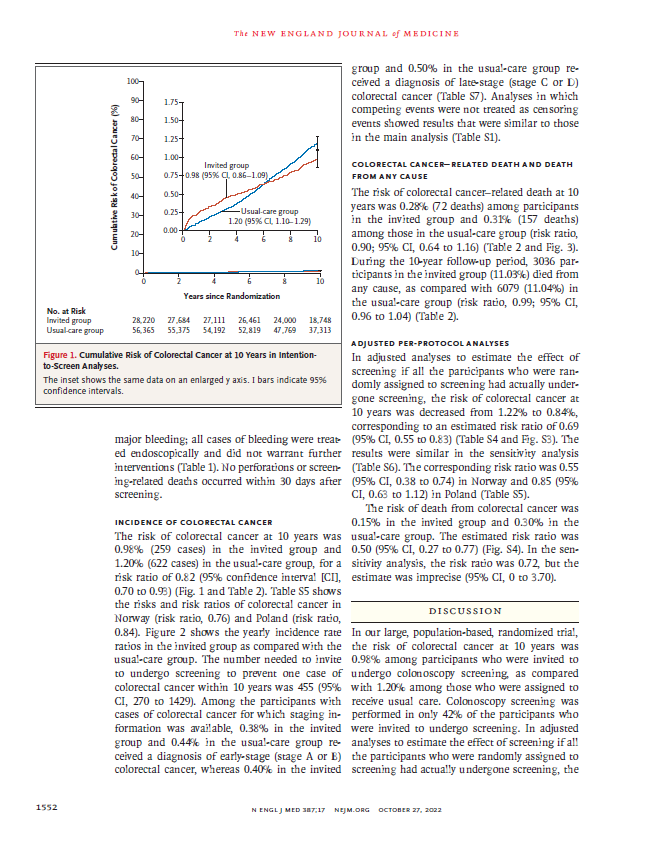 Custom Tool:  Relative Risk Ruler
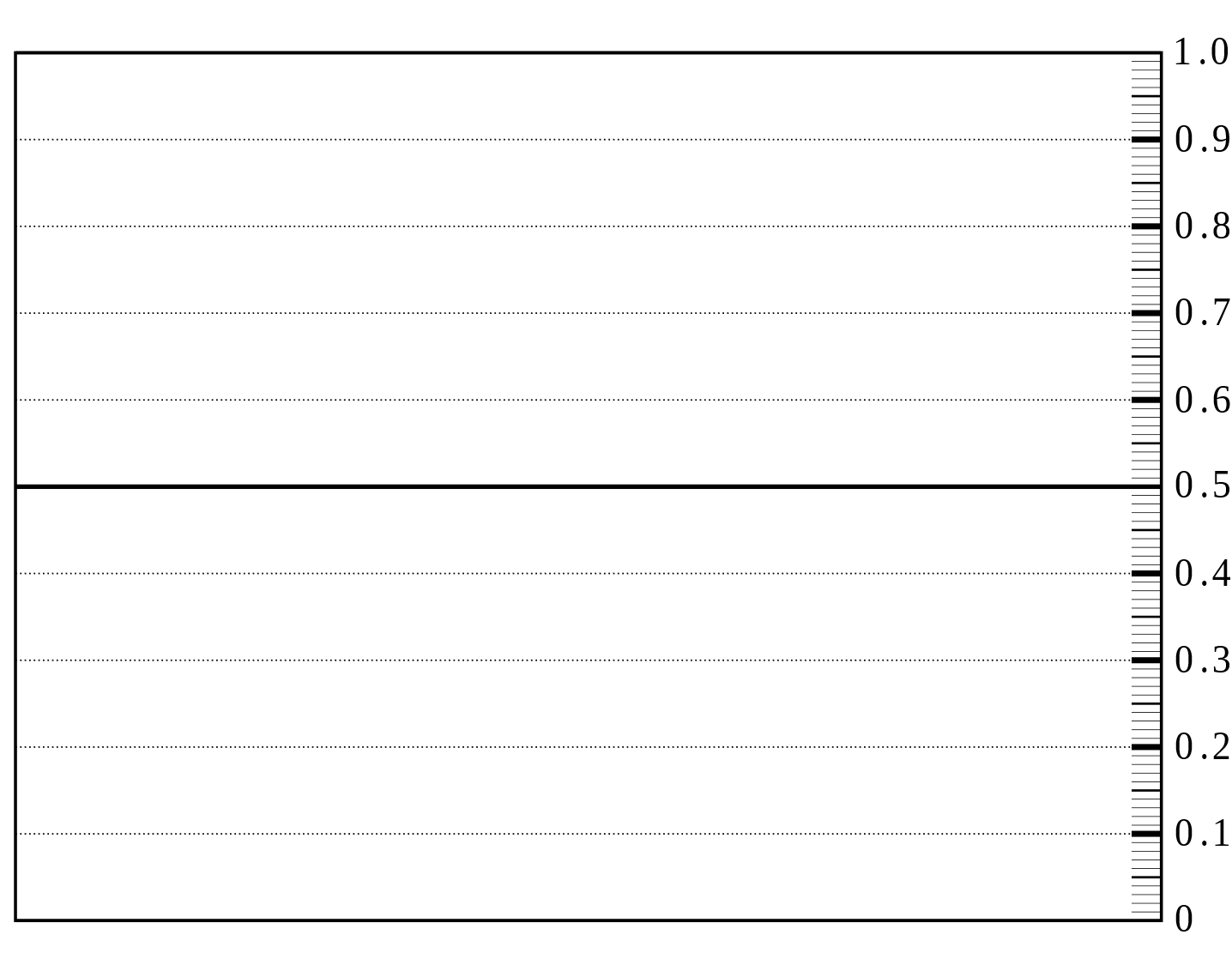 Custom Tool:  Relative Risk Ruler
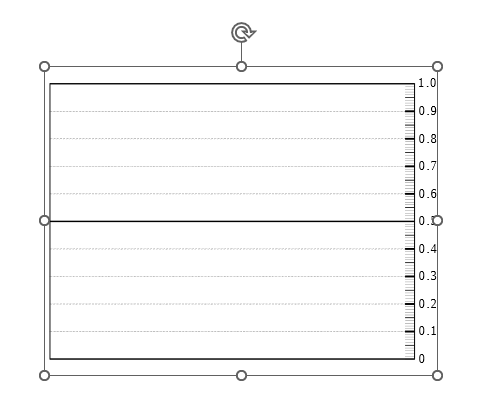 As Randomized
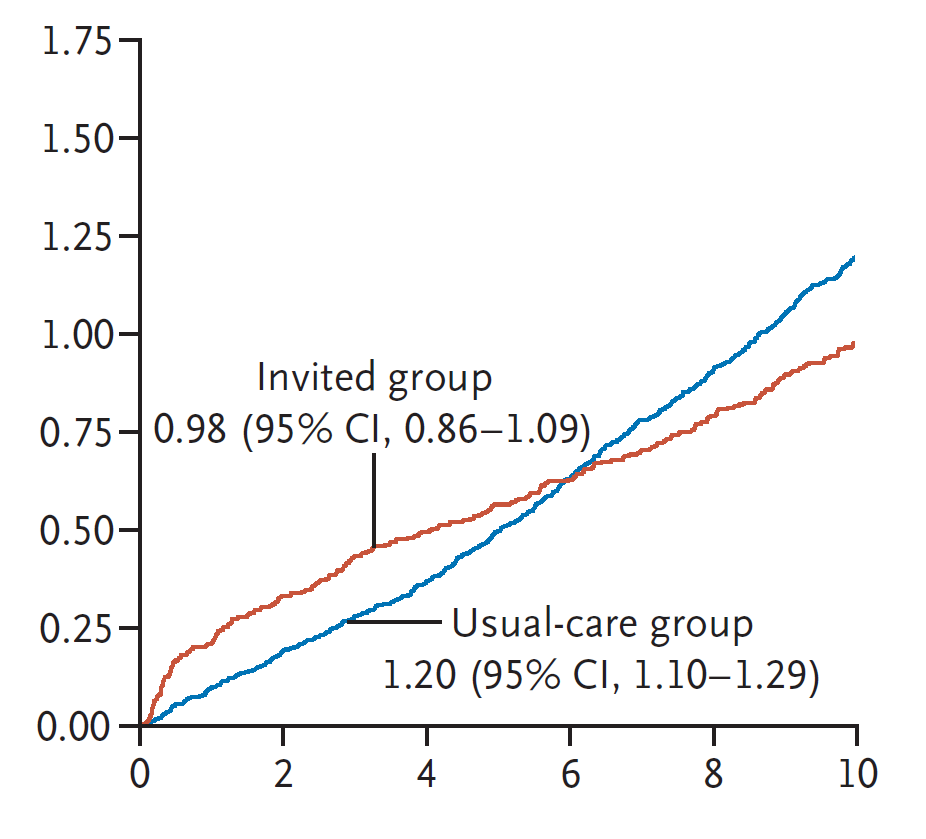 RR = 0.82
RRR = 18%
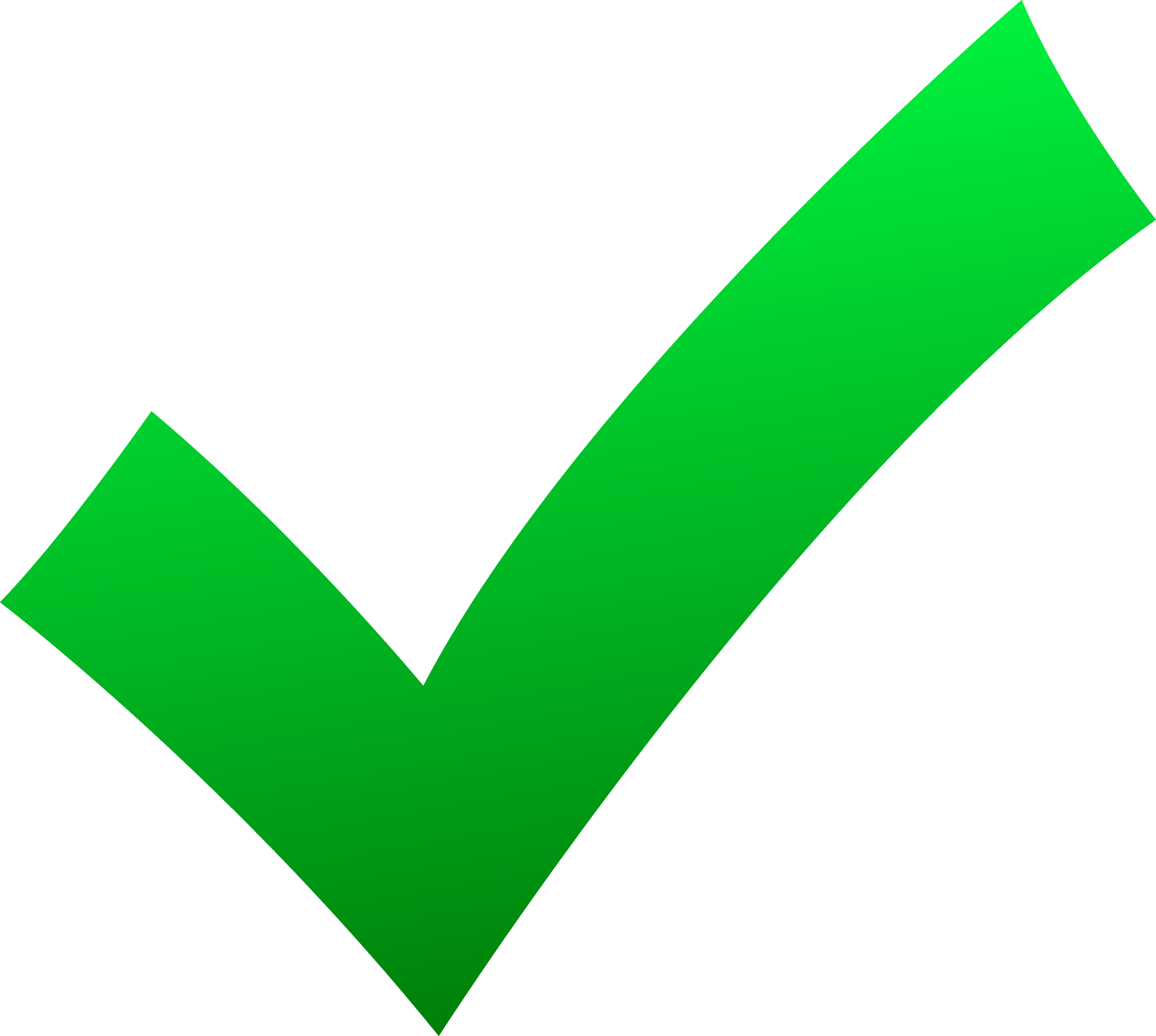 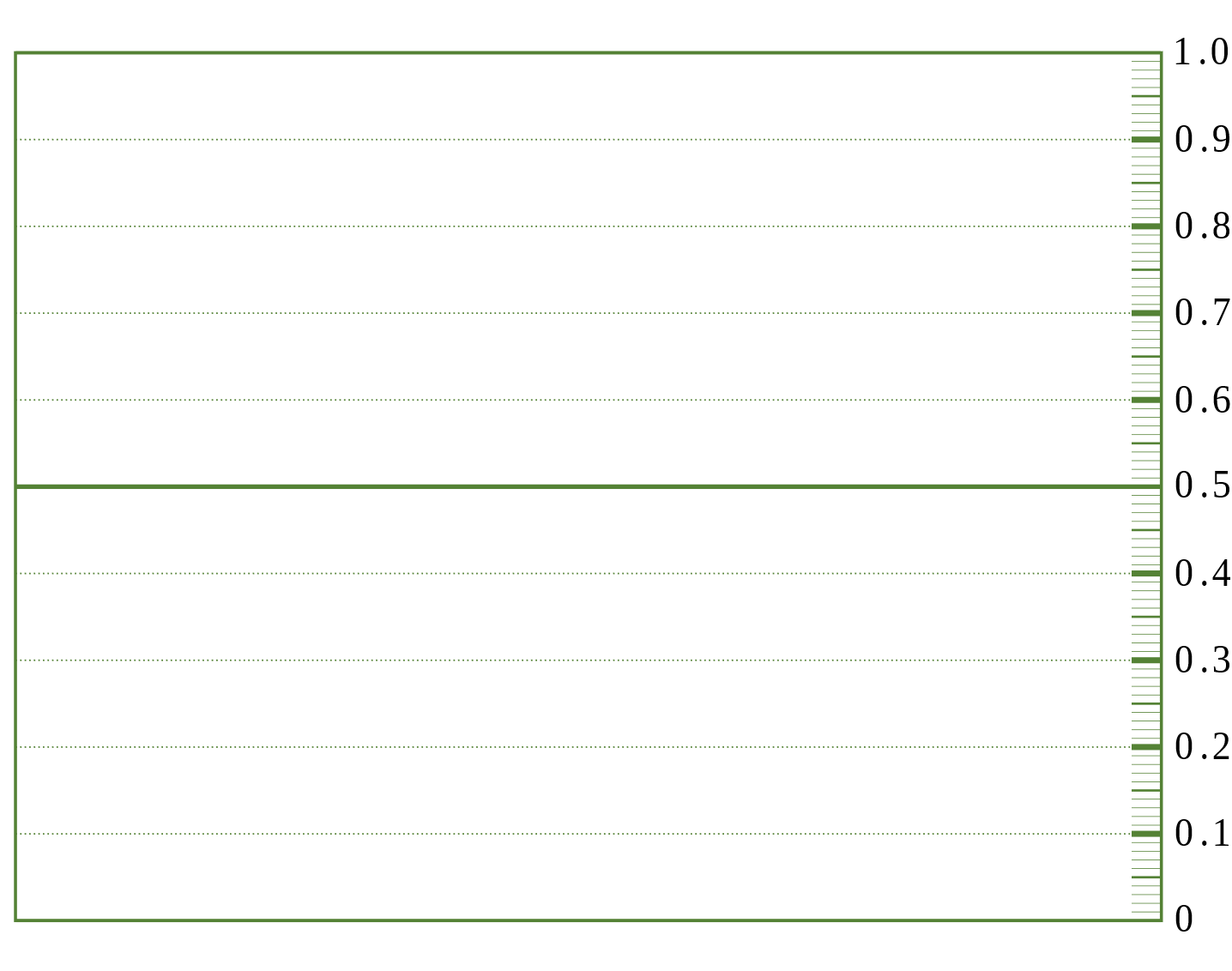 As Randomized, incident cancers
RR = 0.62
RRR = 38%
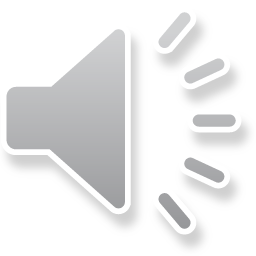 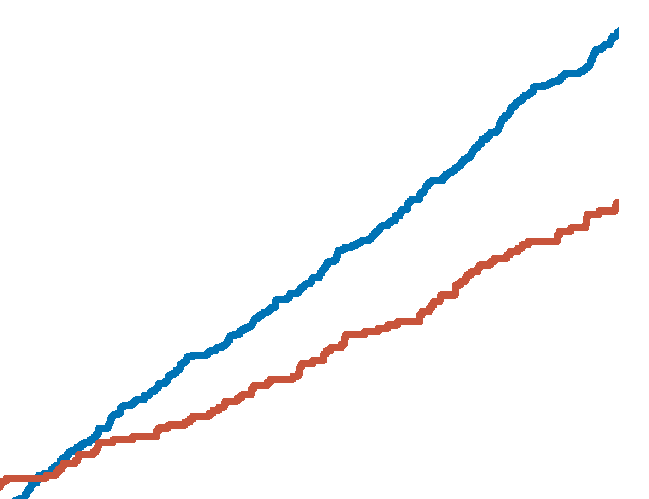 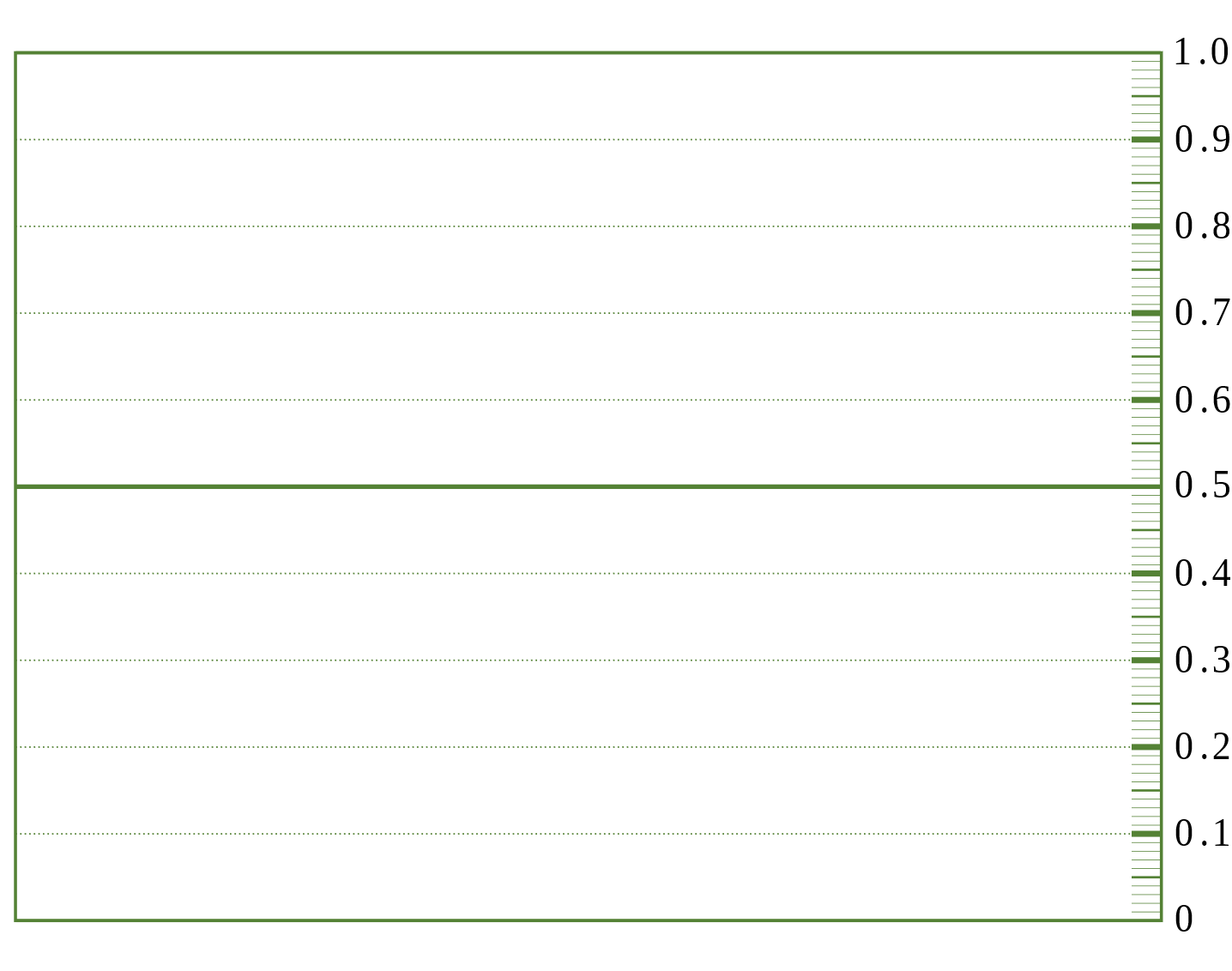 As Randomized, incident cancers
RR = 0.62
RRR = 38%
In the group randomized to screening, 42% of the mucosa was inspected.  This was associated with a 38% decrease in incident CRC.

Might that indicate 90% effectiveness?
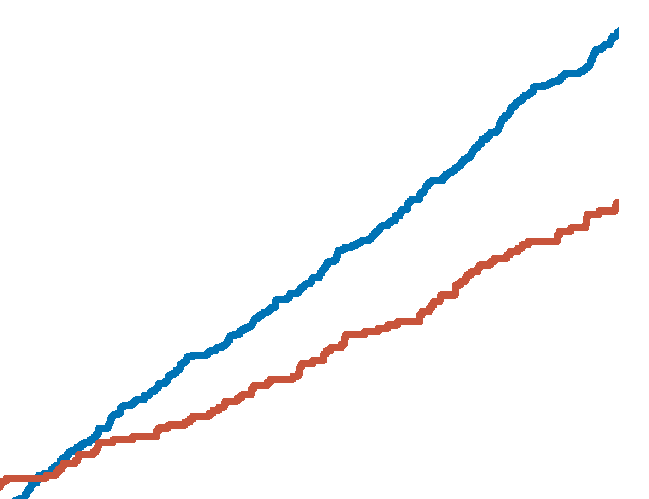 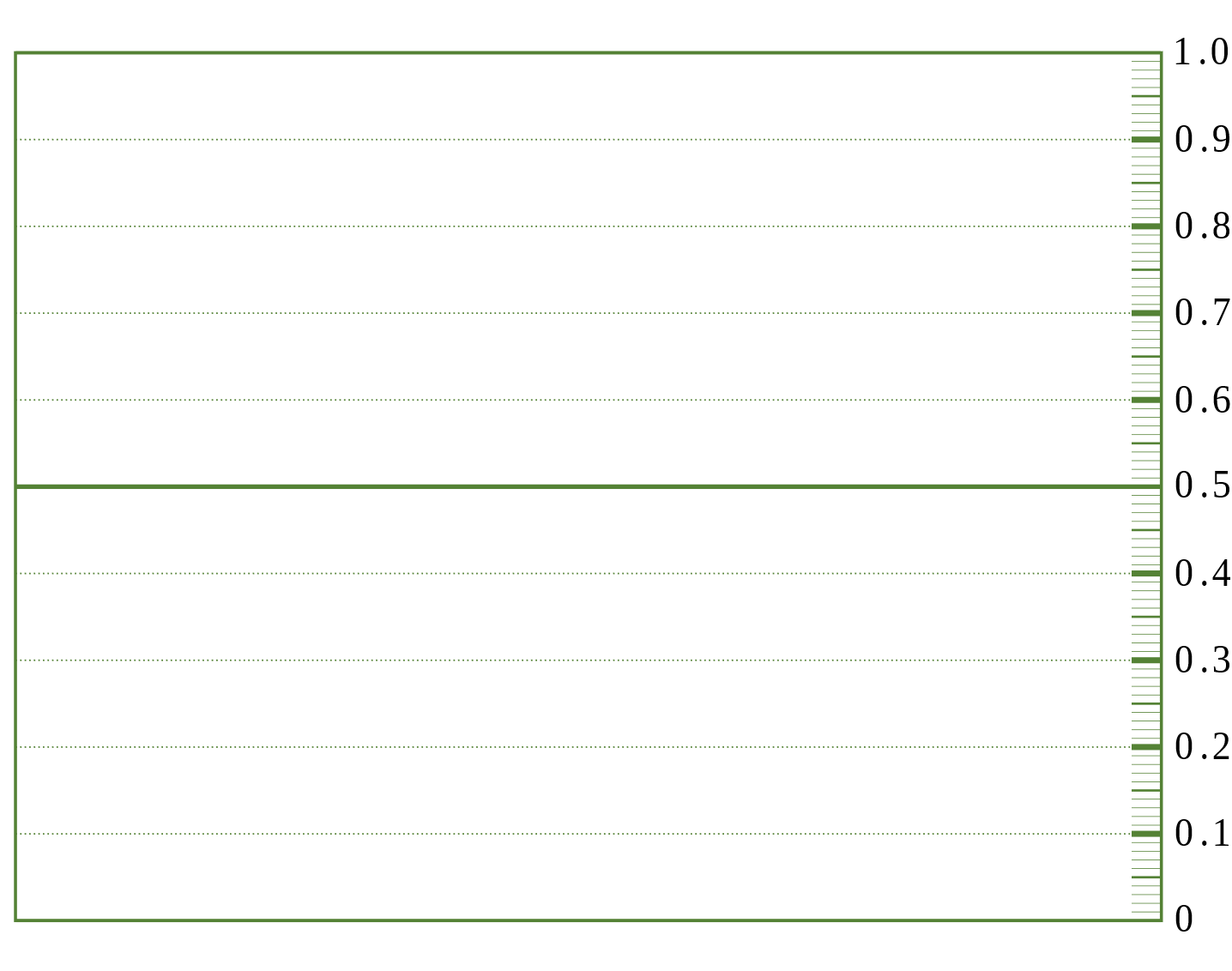 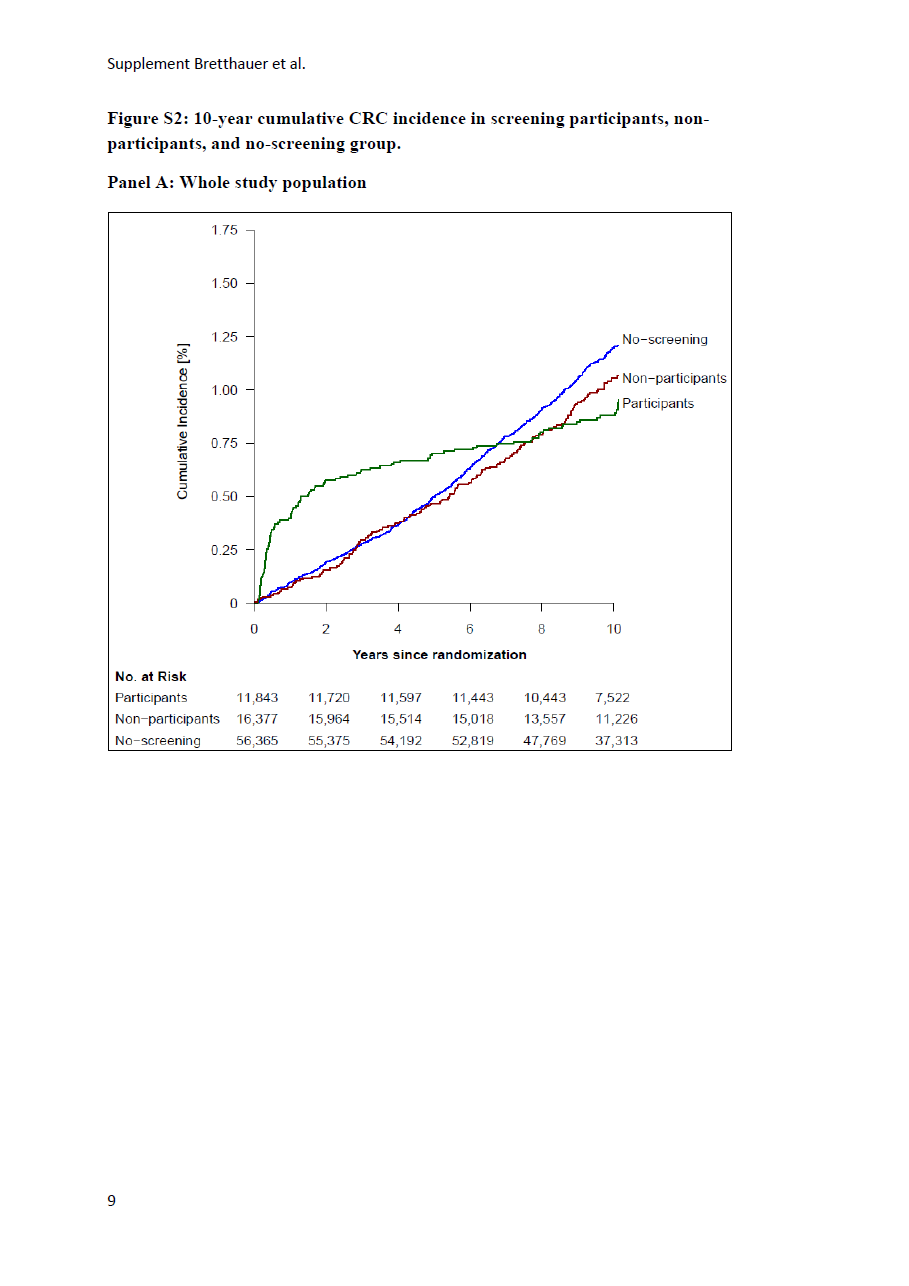 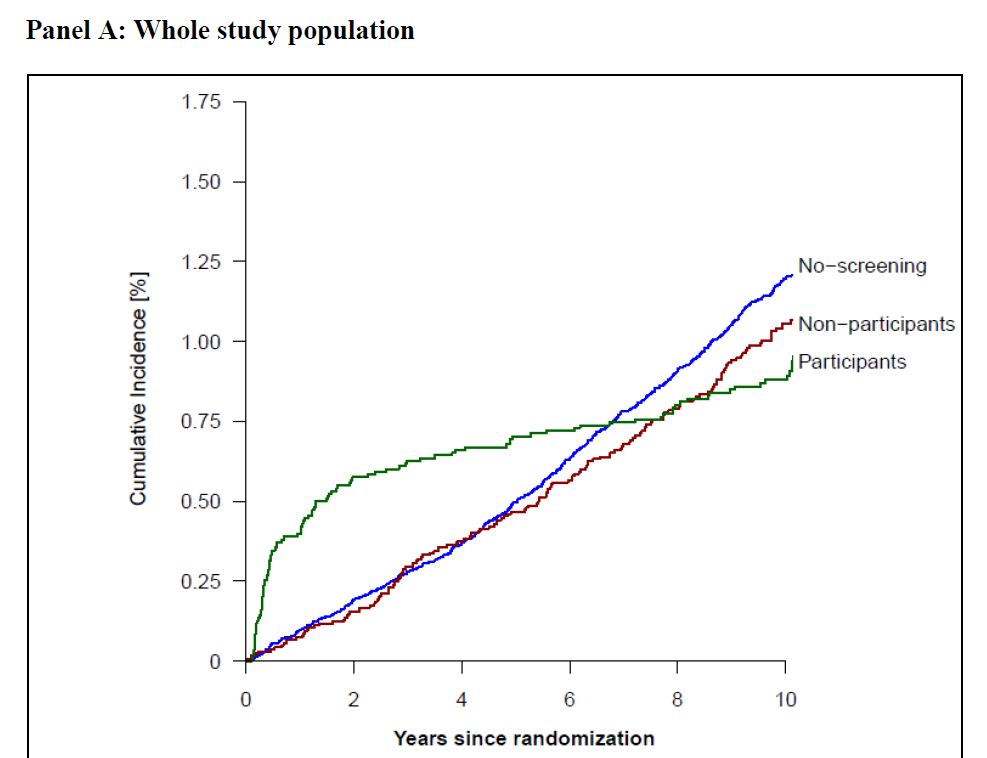 Per protocol, incident cancers
Per protocol analysis is usually an OVER-estimate because the non-participants have worse outcomes than the controls, implying that the participants were destined to have a better outcomes.  But here we see the opposite…
RR = 0.46
RRR = 54%
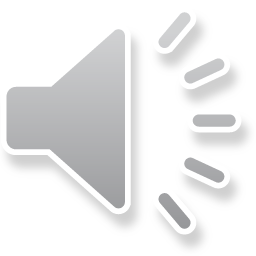 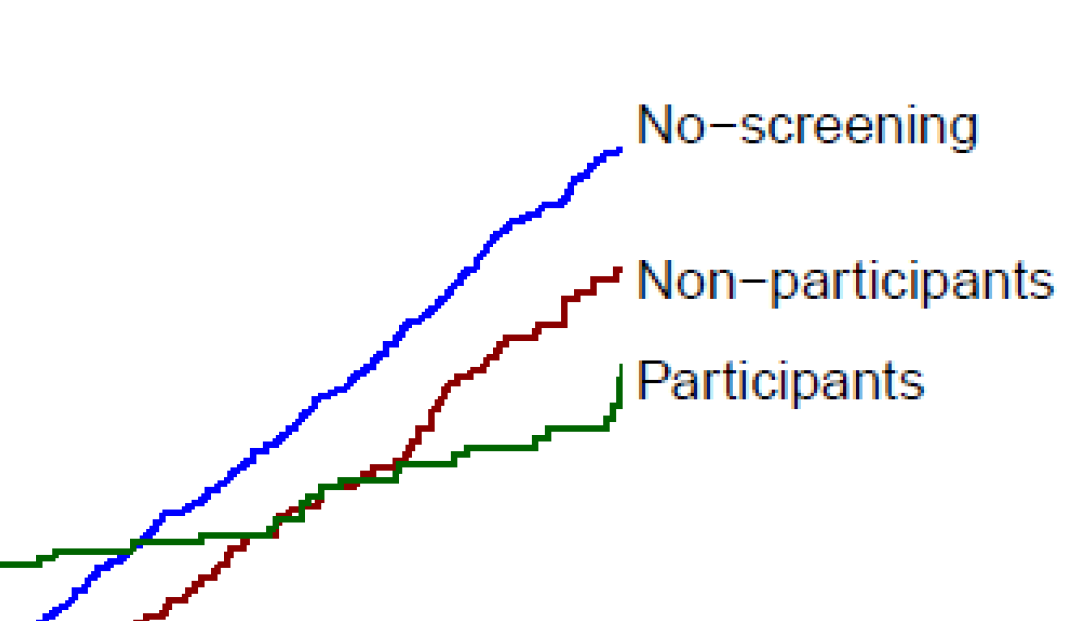 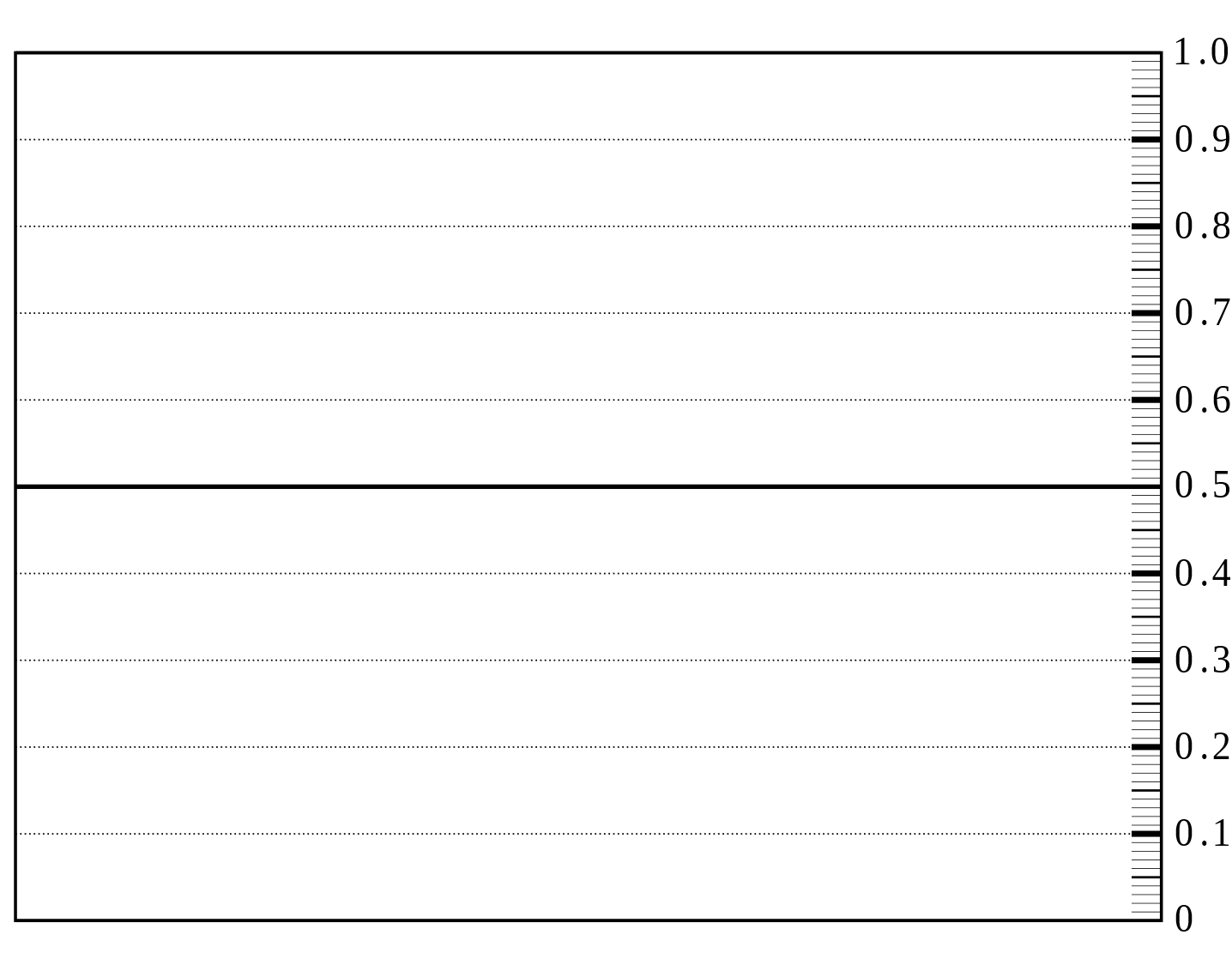 Per protocol, incident cancers
RR = 0.45
RRR = 55%
Under-estimate !
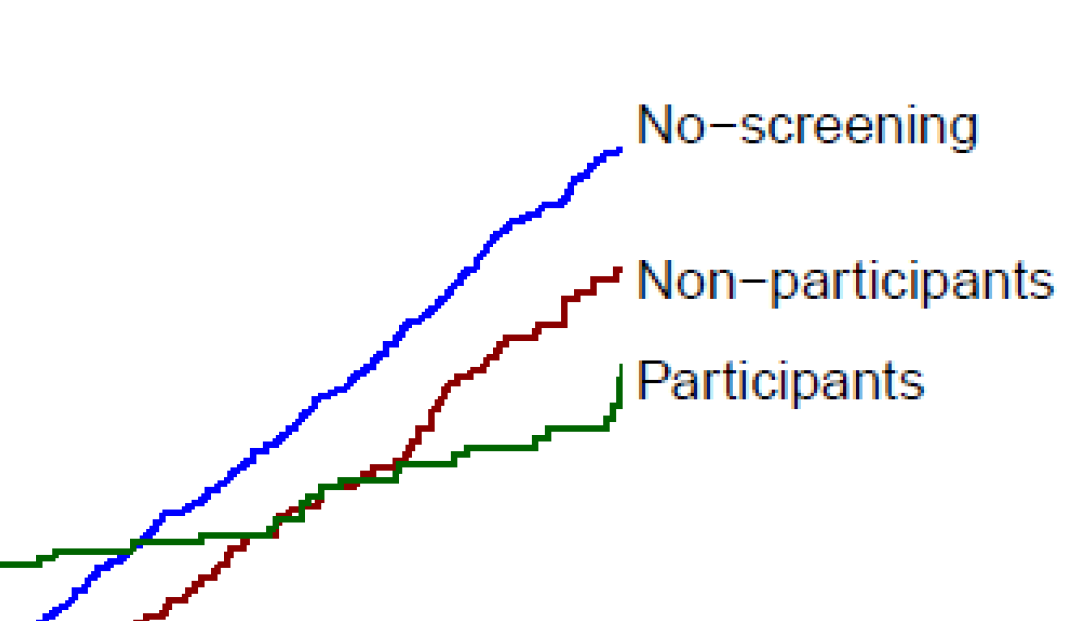 Participants (sham procedure)
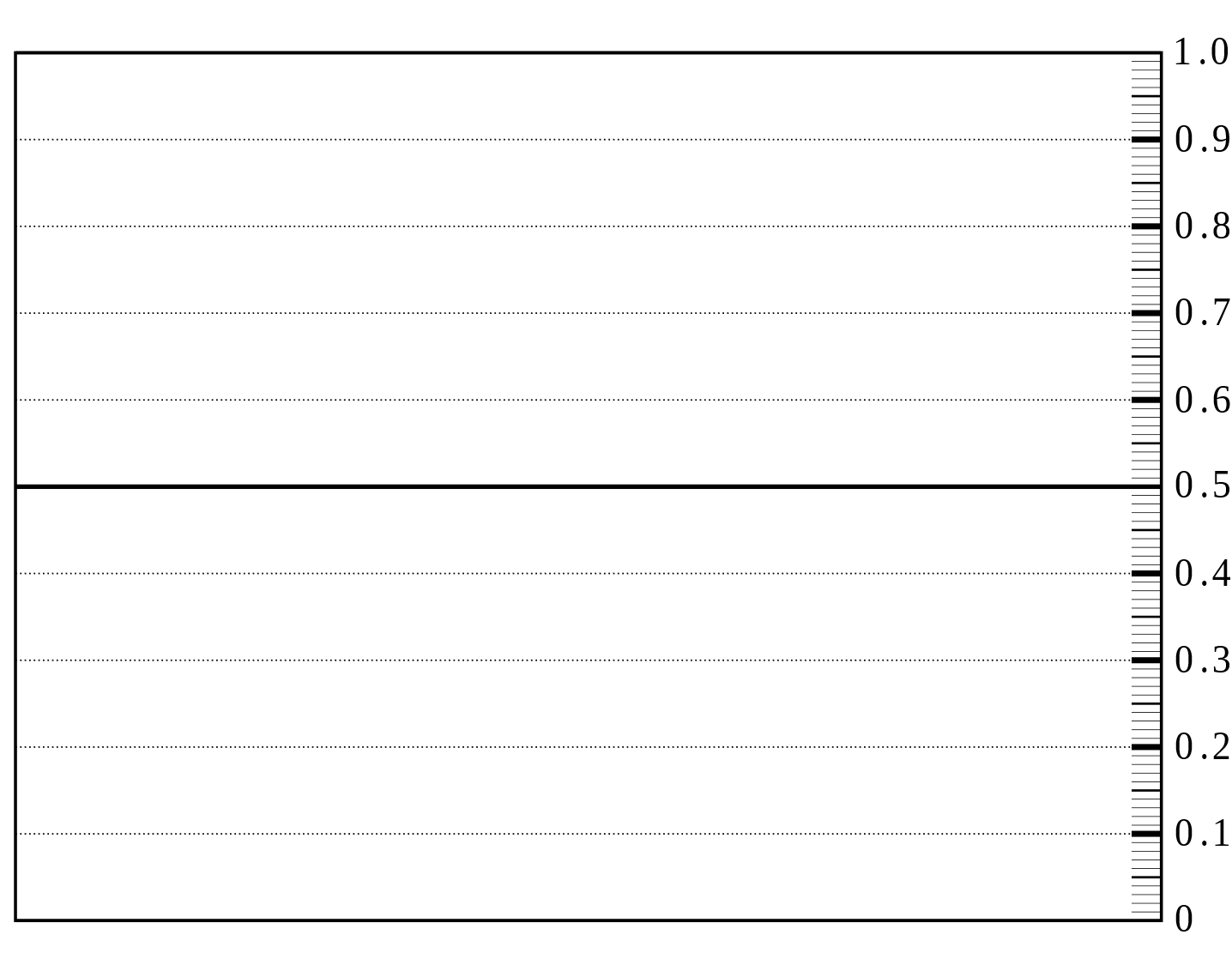 Per protocol, incident cancers
RR = 0.35
RRR = 65%
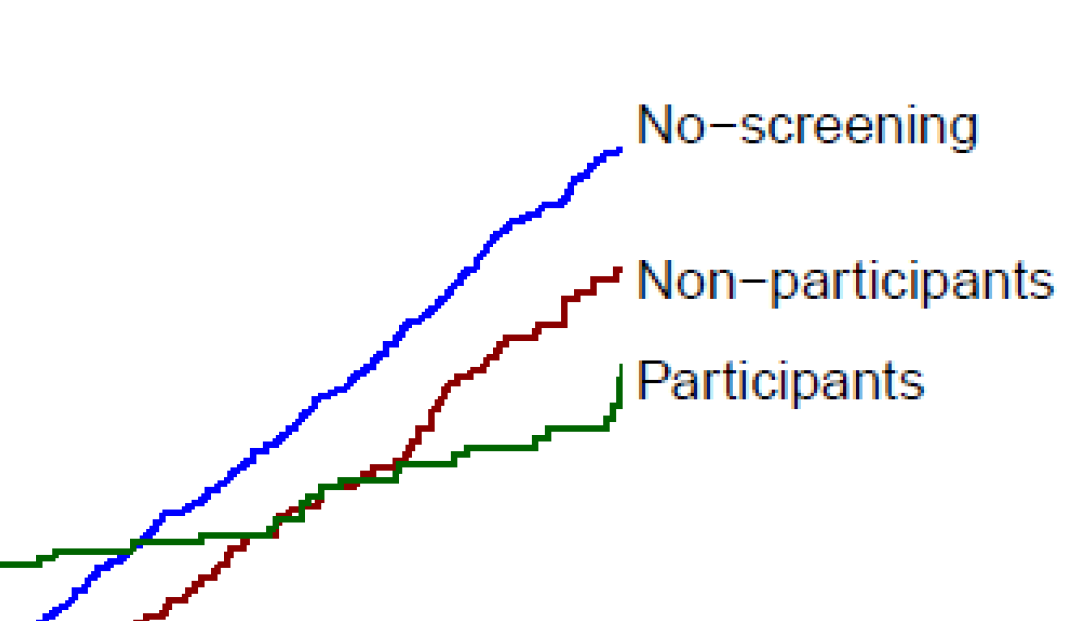 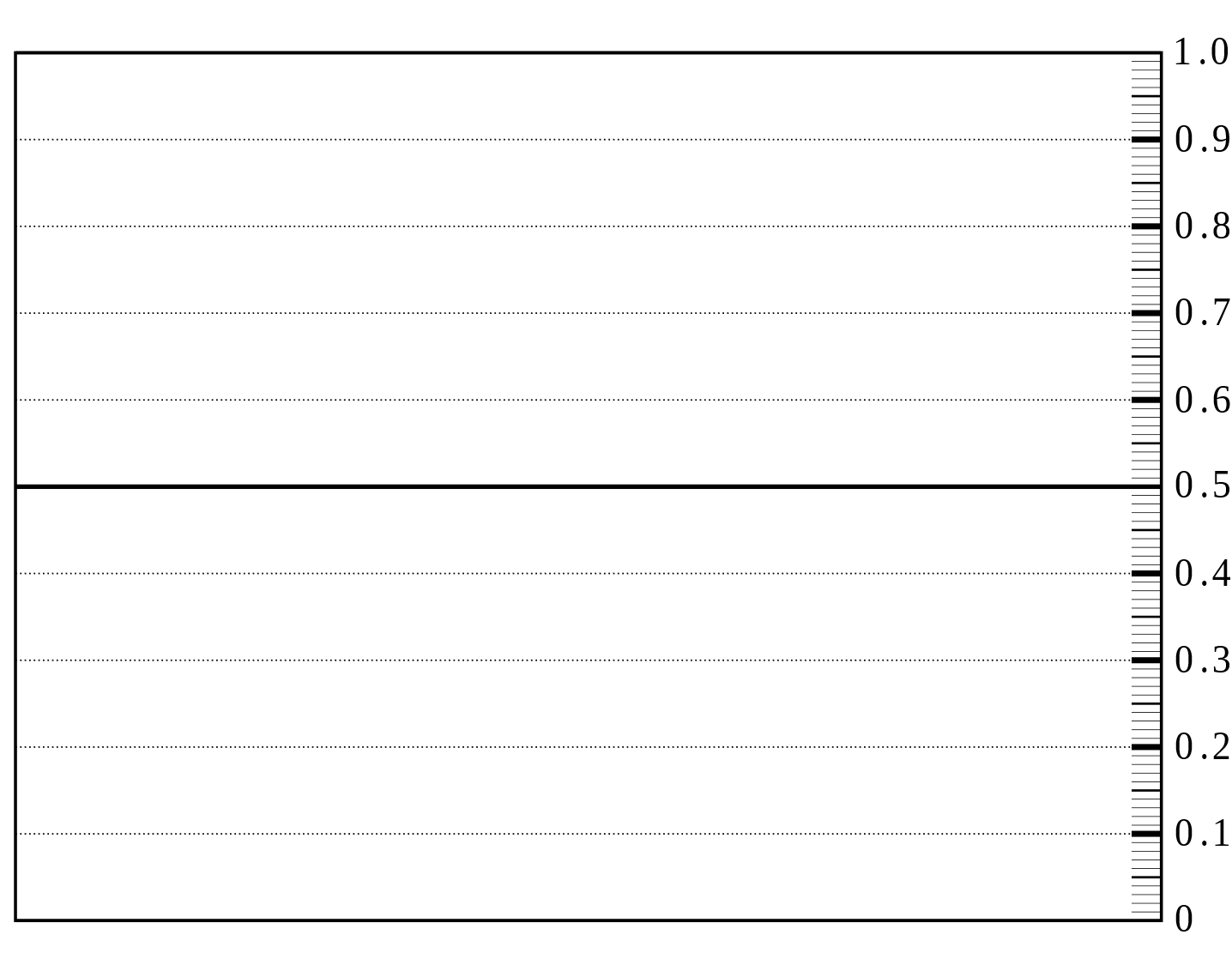 Participants (sham procedure)
Per protocol
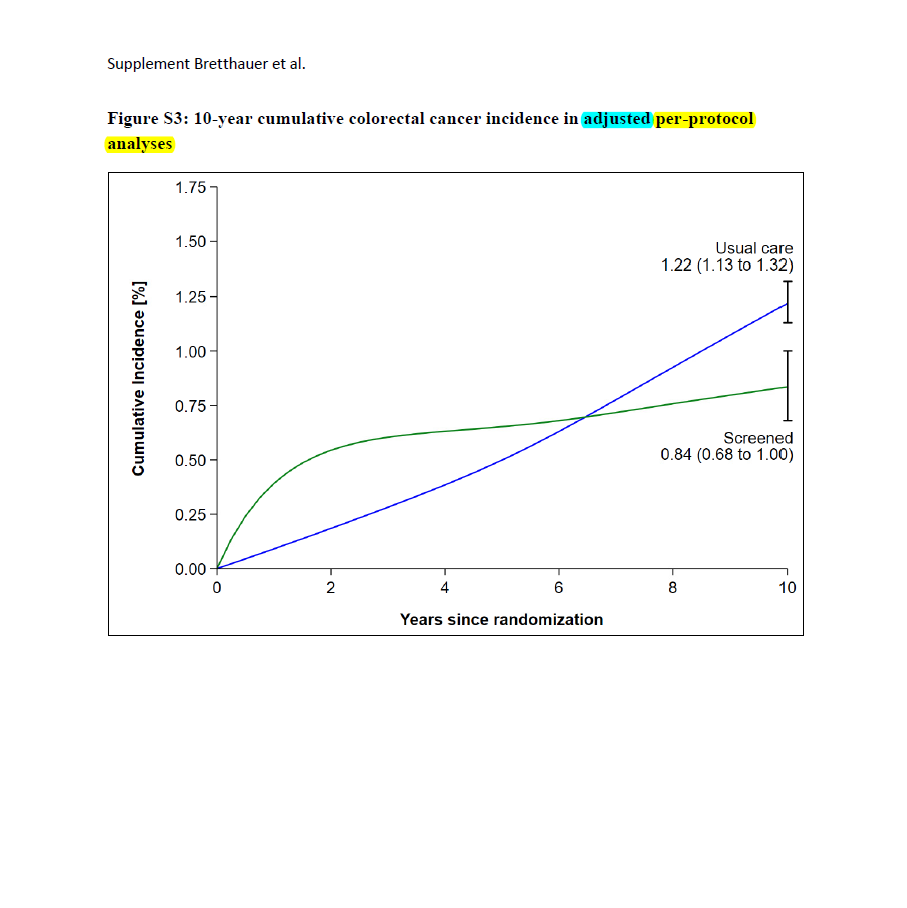 Per protocol
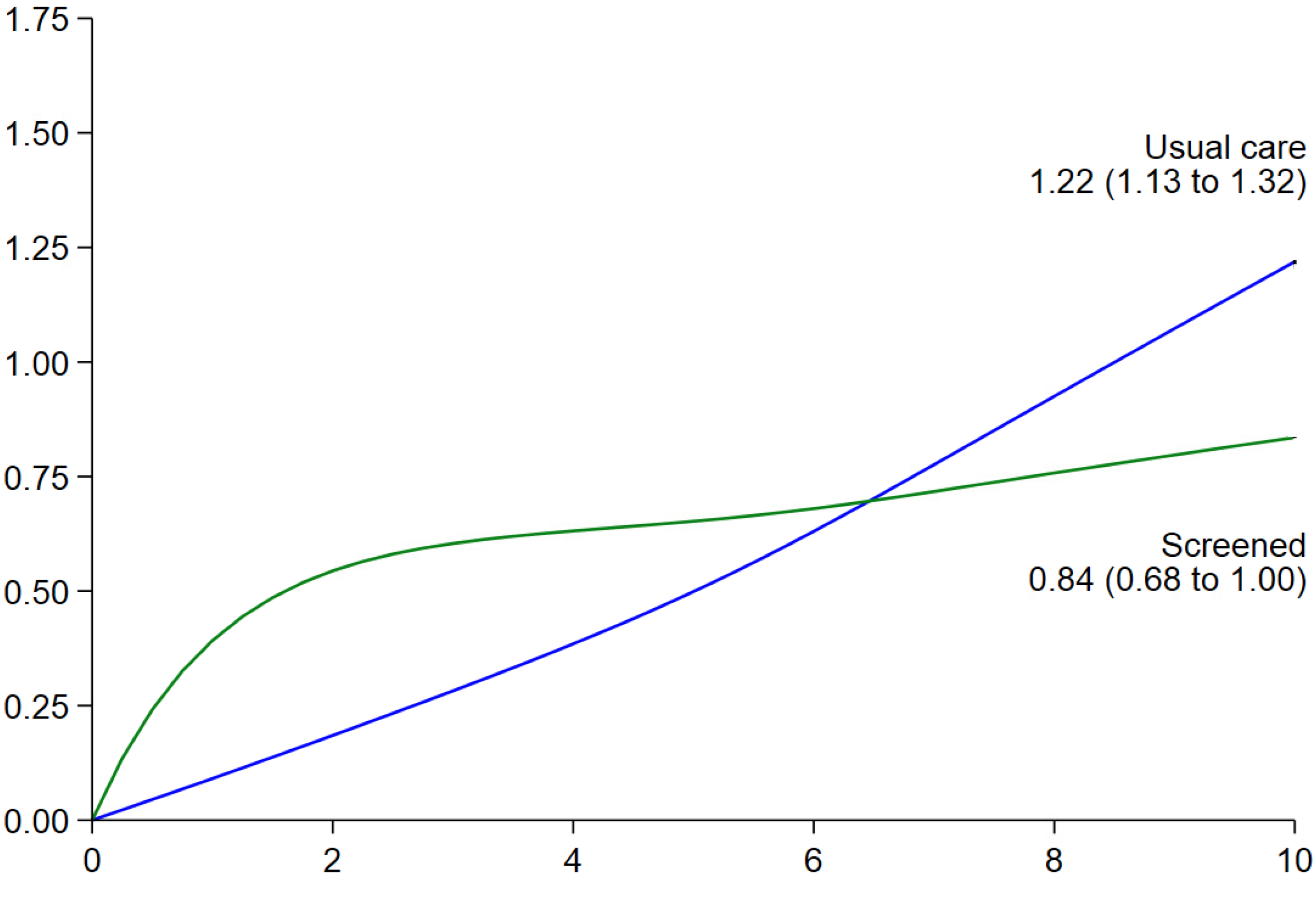 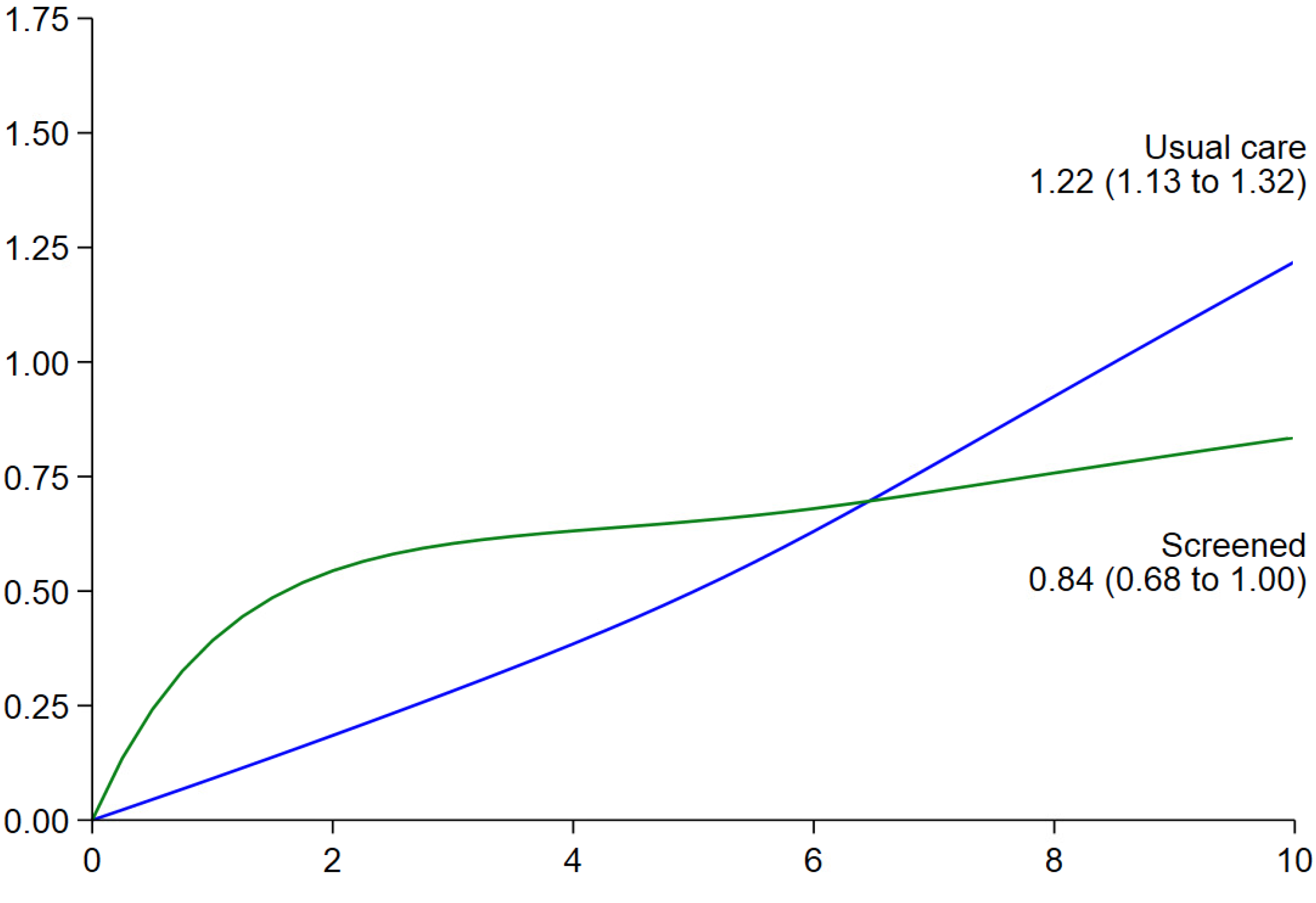 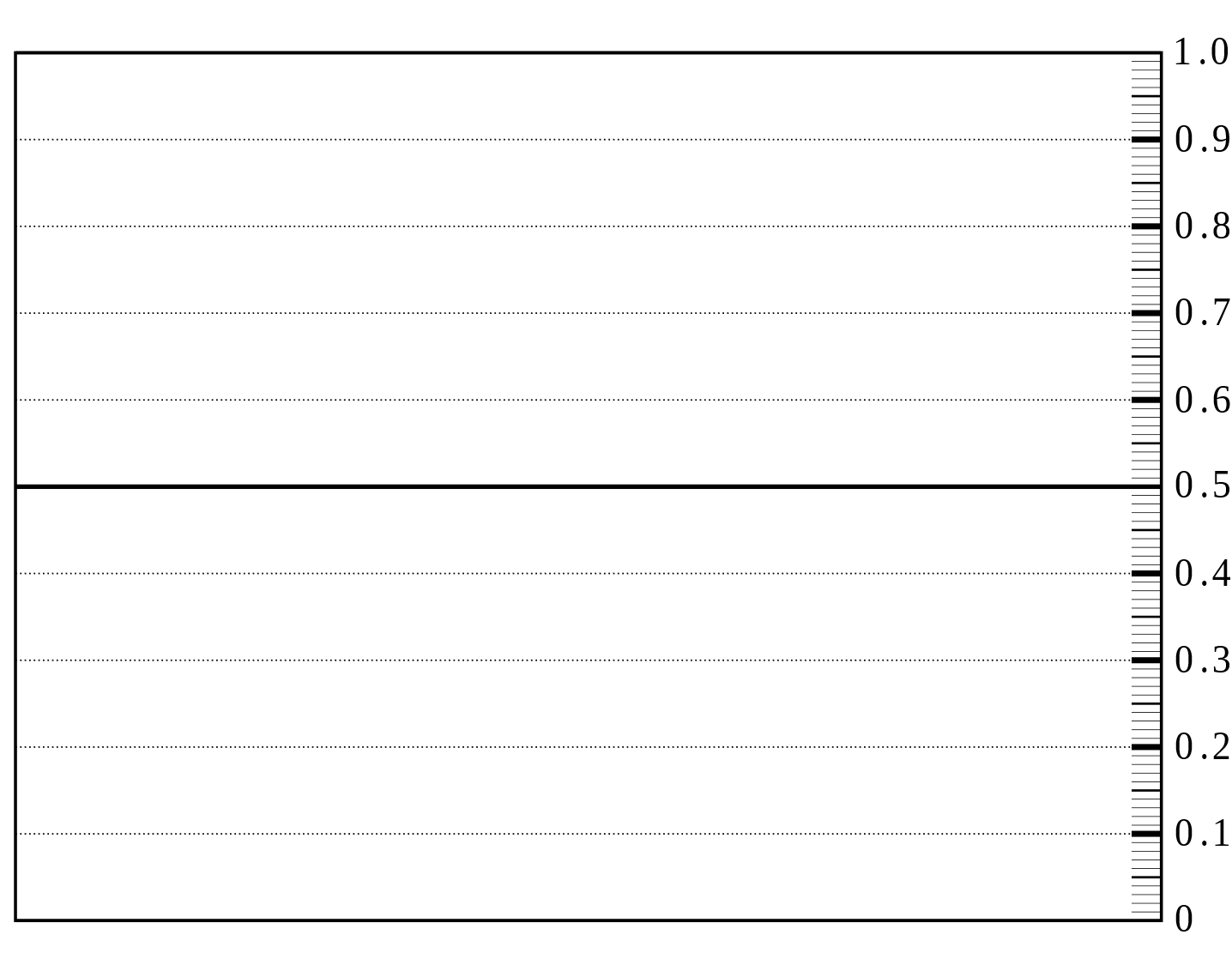 RR = 0.26
RRR = 74%
?
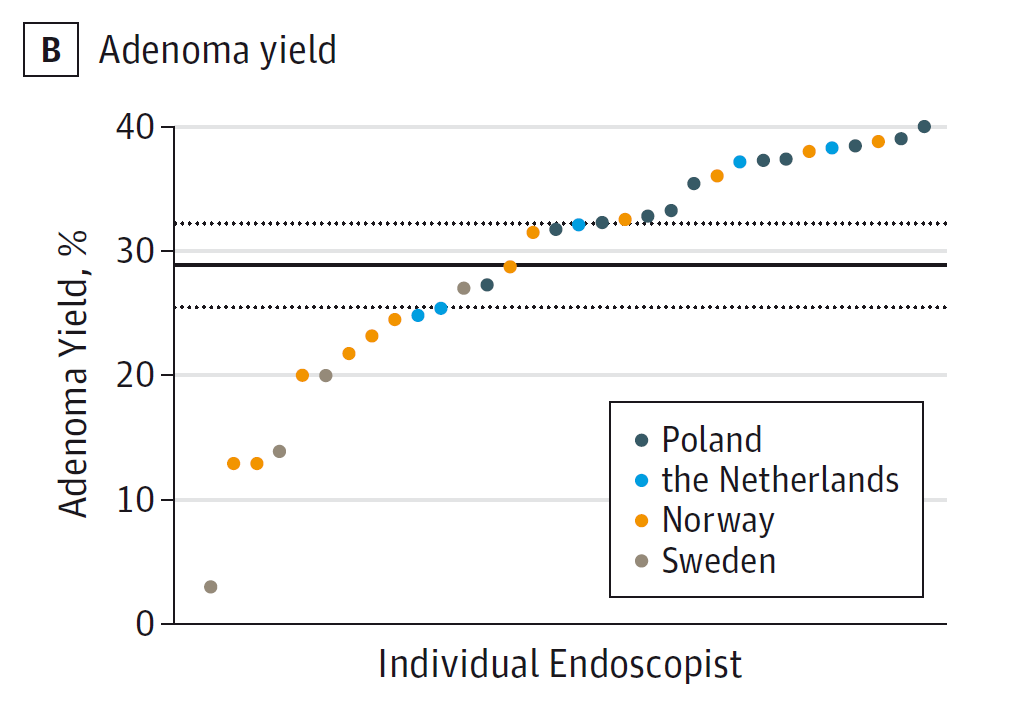 What portion of the remaining cancers were associated with a low-ADR endoscopist?
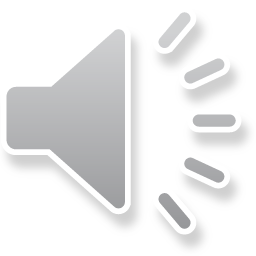 Bretthauer M, Kaminski MF, Løberg M, et al. Population-Based Colonoscopy Screening for Colorectal Cancer: A Randomized Clinical Trial. JAMA Intern Med. 2016;176(7):894. doi:10.1001/jamainternmed.2016.0960
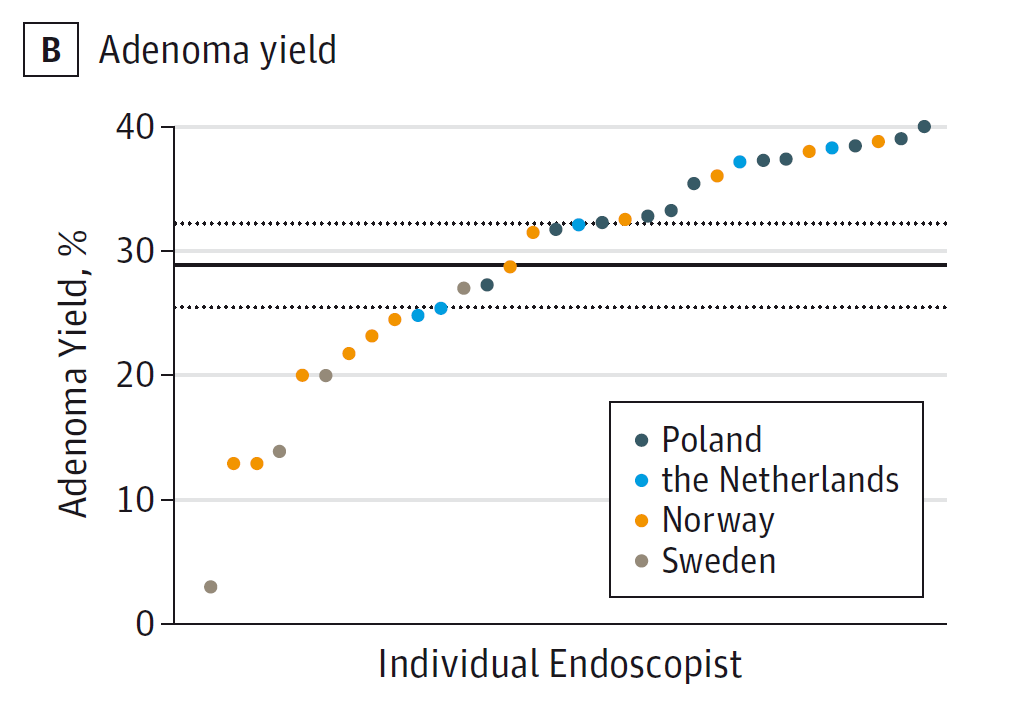 Bretthauer M, Kaminski MF, Løberg M, et al. Population-Based Colonoscopy Screening for Colorectal Cancer: A Randomized Clinical Trial. JAMA Intern Med. 2016;176(7):894. doi:10.1001/jamainternmed.2016.0960
SUMMARY
“Prevalence bias” and low participation profoundly skewed the intention-to-treat outcomes.
A reverse selection bias occurred among the attendees, making the per-protocol analysis an under-estimate of the true effect.
SUMMARY
70%—80% reduction on incident (i.e. subsequent) CRC.
Remaining 20%—30% may be due to low quality examinations.
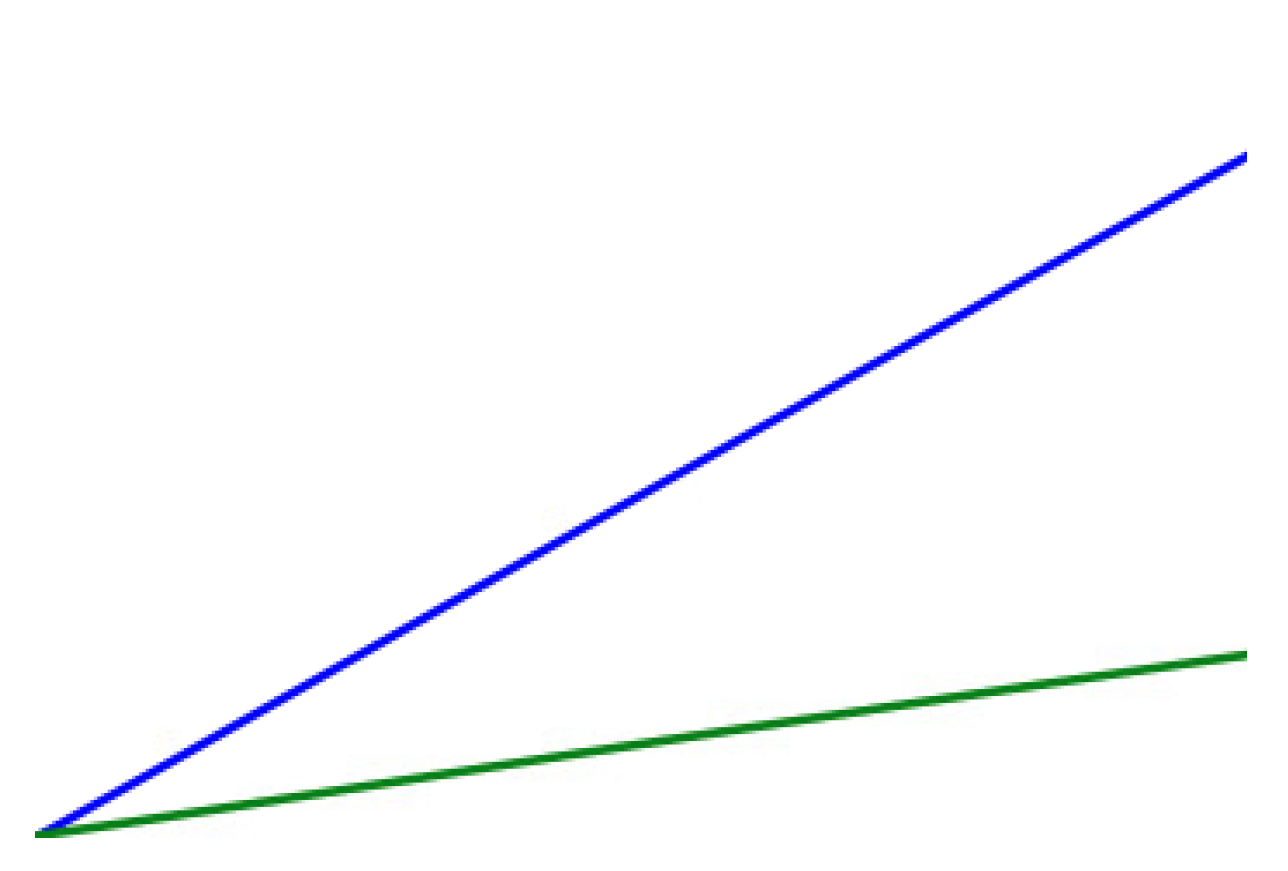 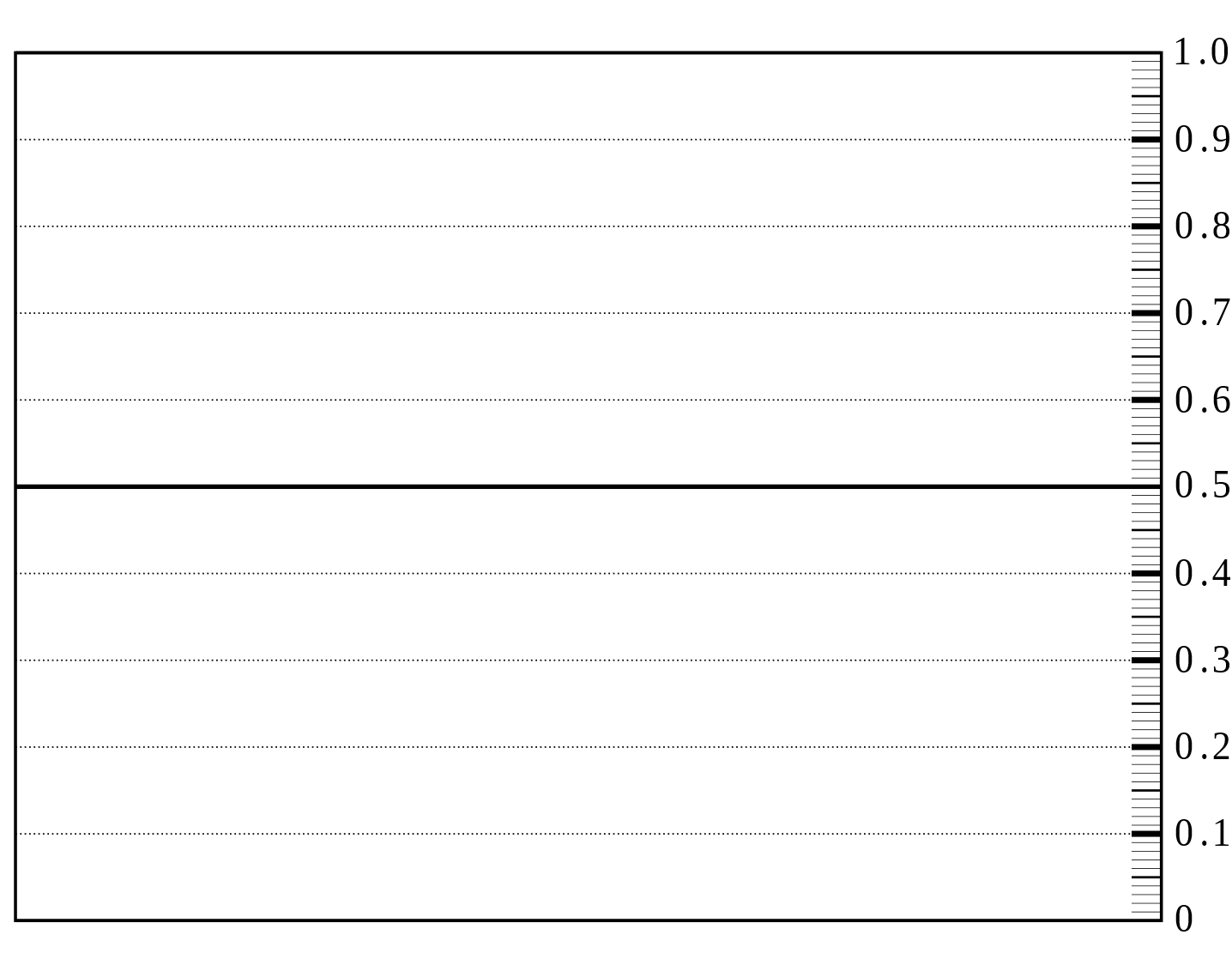 Epilogue
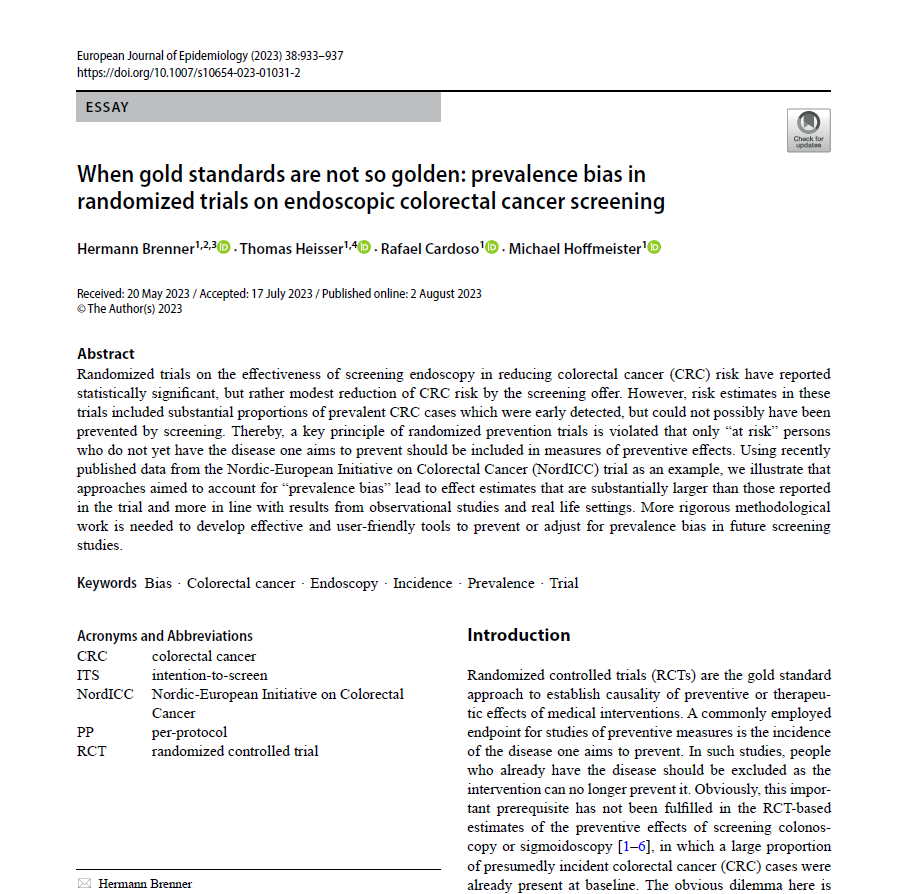 “up to 86%”
Epilogue
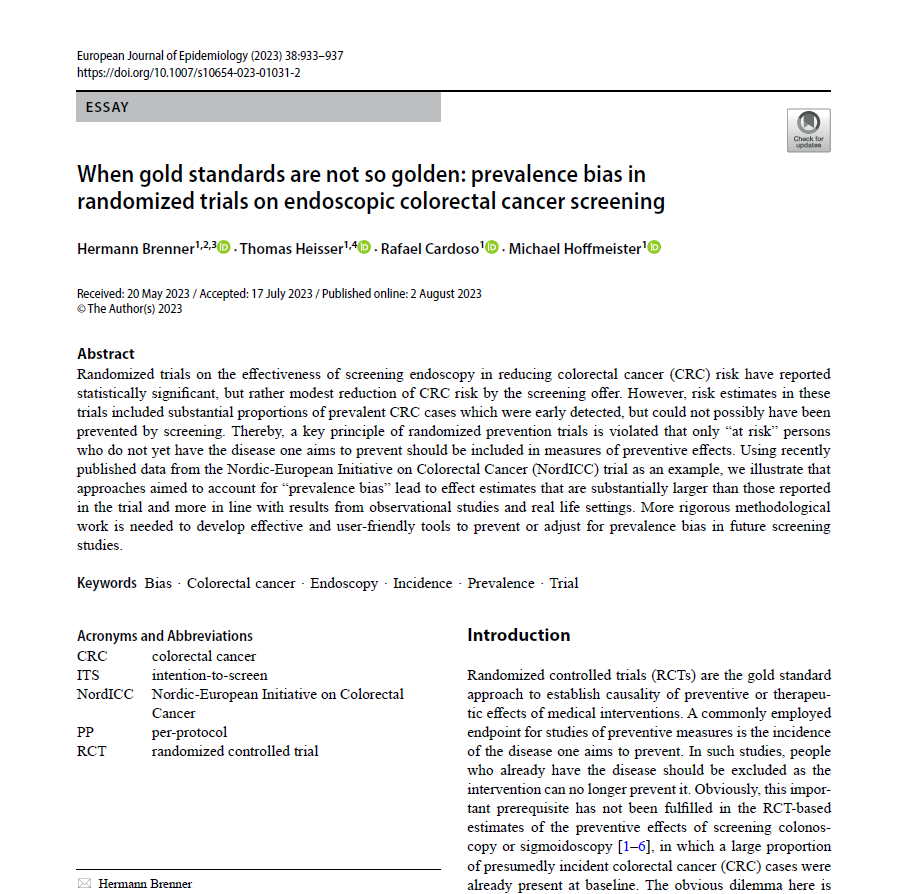 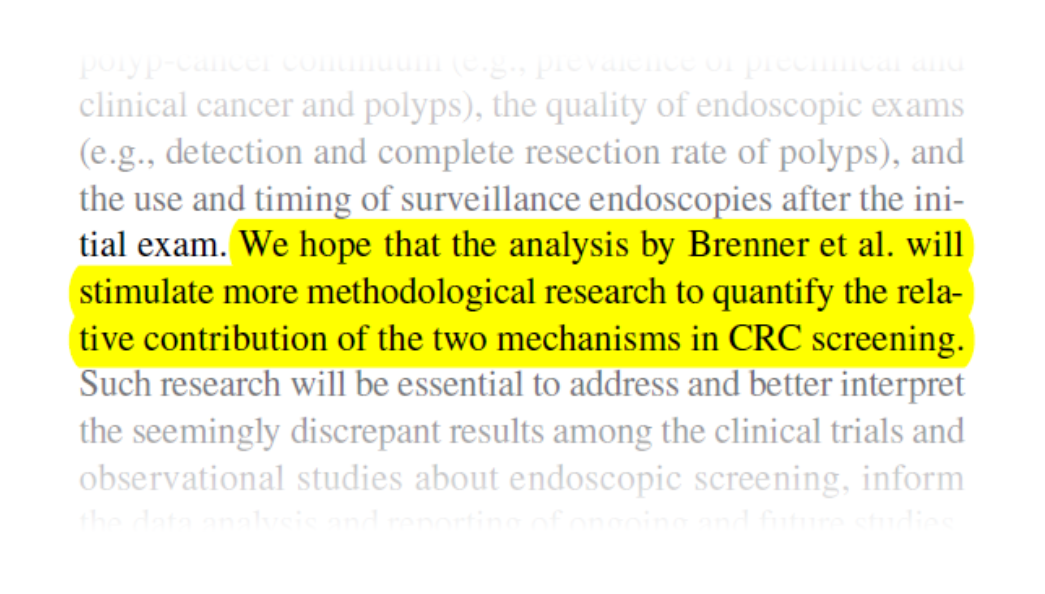 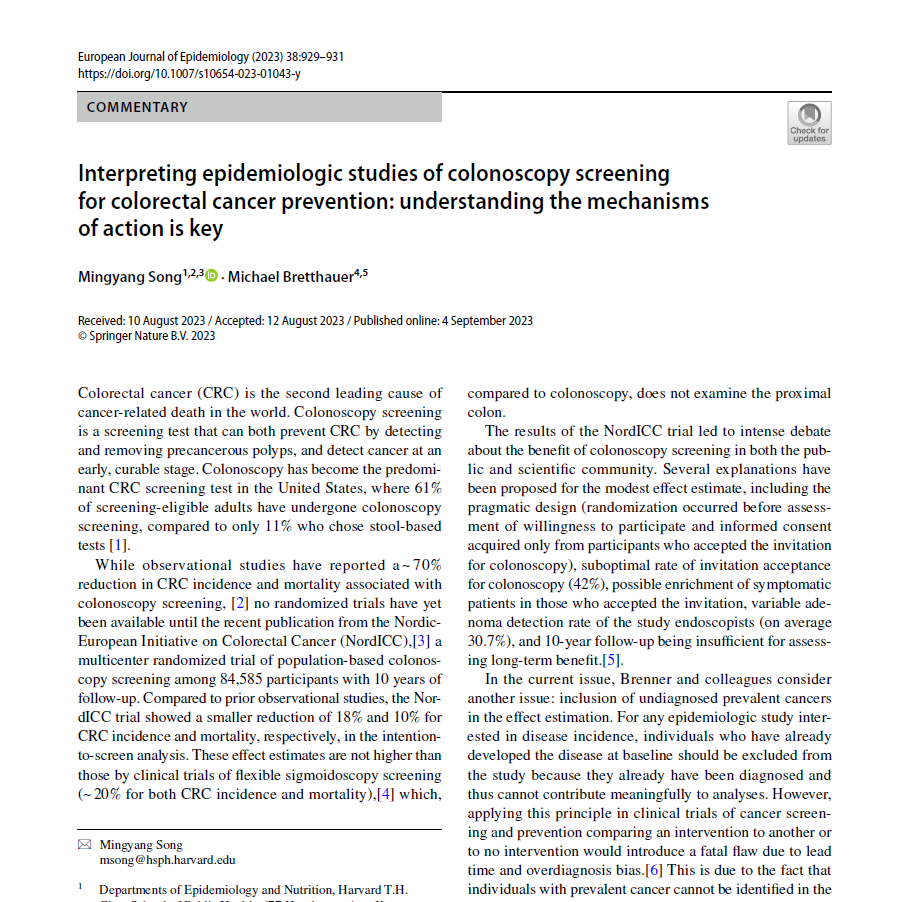 “up to 86%”
Epilogue…
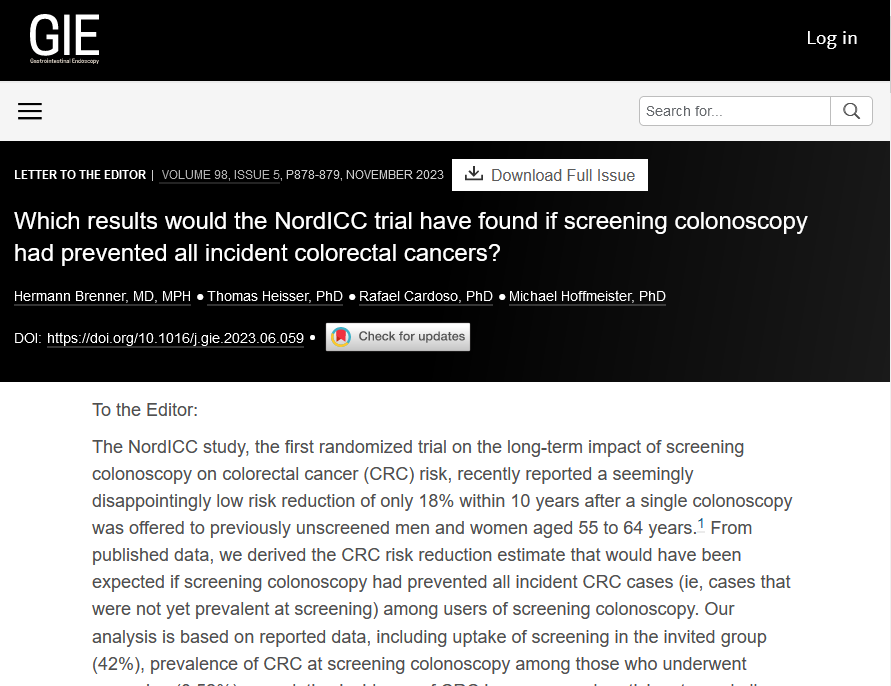 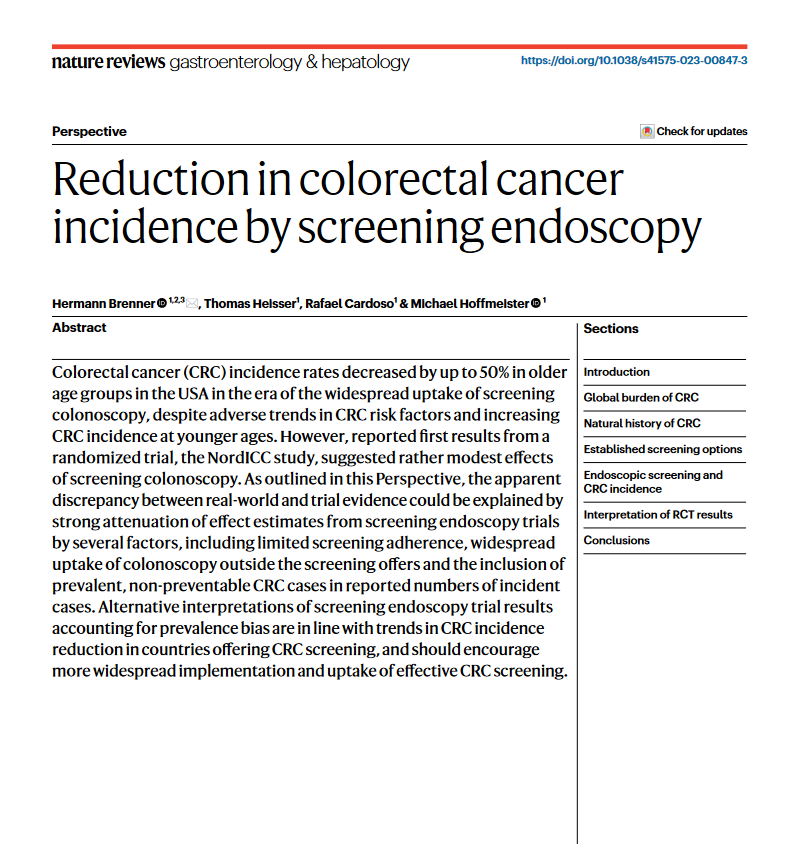 If there had been 100% prevention of incident CRC’s:

RR = 0.70
RRR = 30%
“up to 86%”
CRC Prevention
and the
NordICC Trial
Friday, November 3, 2023
AAPCE Annual Scientific Congress, Orlando, Florida
Andrew W. Swartz, MD
Departments of Emergency Medicine, Family Medicine, and Surgery
Yukon-Kuskokwim Delta Regional Hospital
Bethel, Alaska
Flight Surgeon, 144th Airlift Squadron
Alaska Air National Guard
Joint-Base Elmendorf-Richardson, Anchorage, Alaska
Epilogue
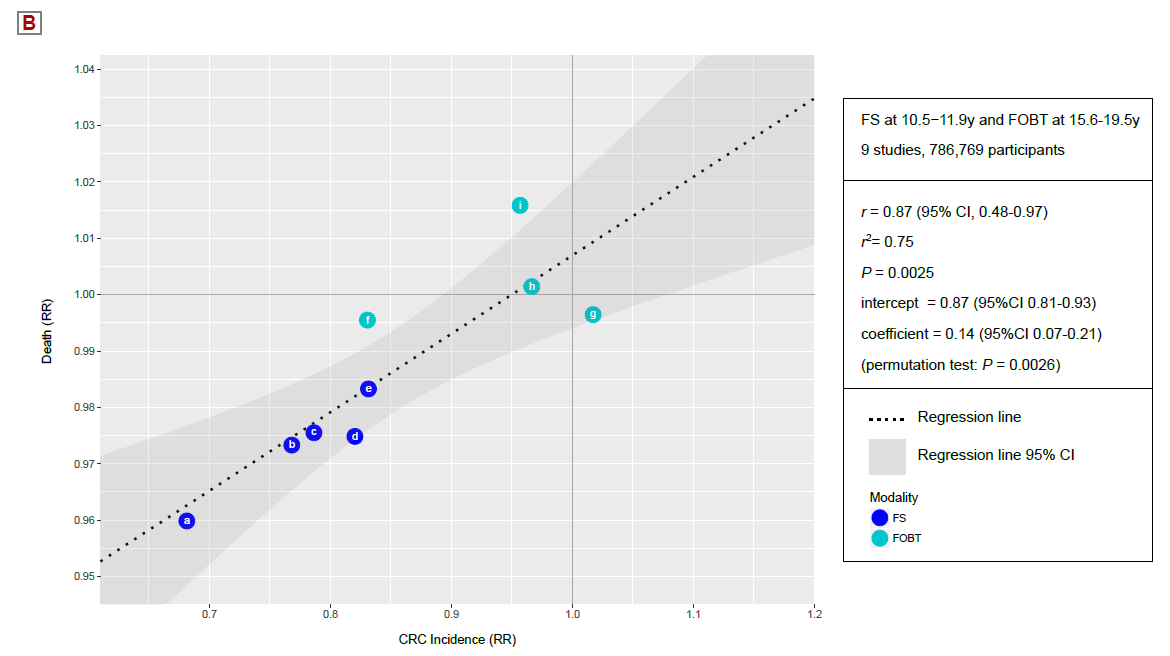